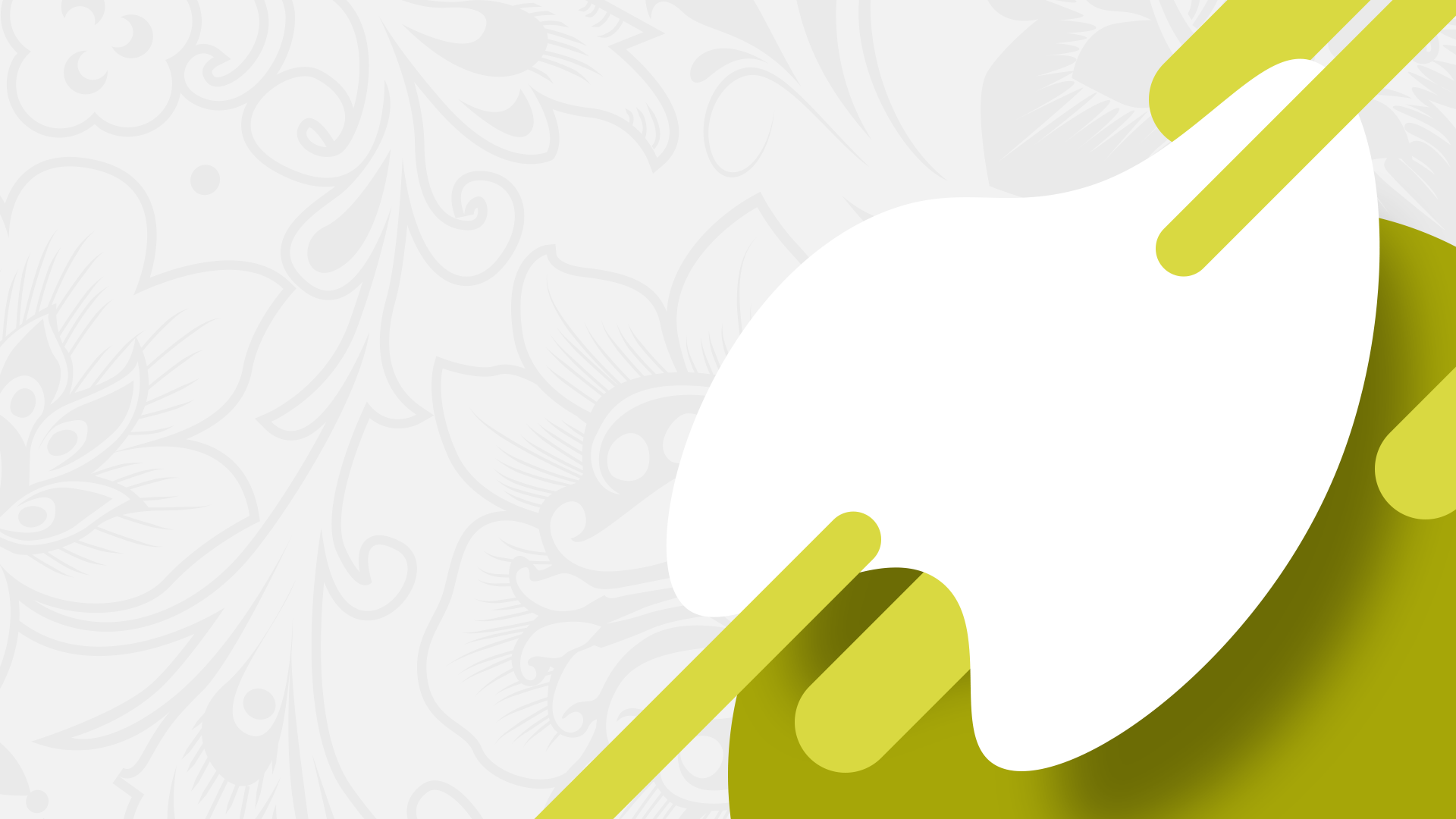 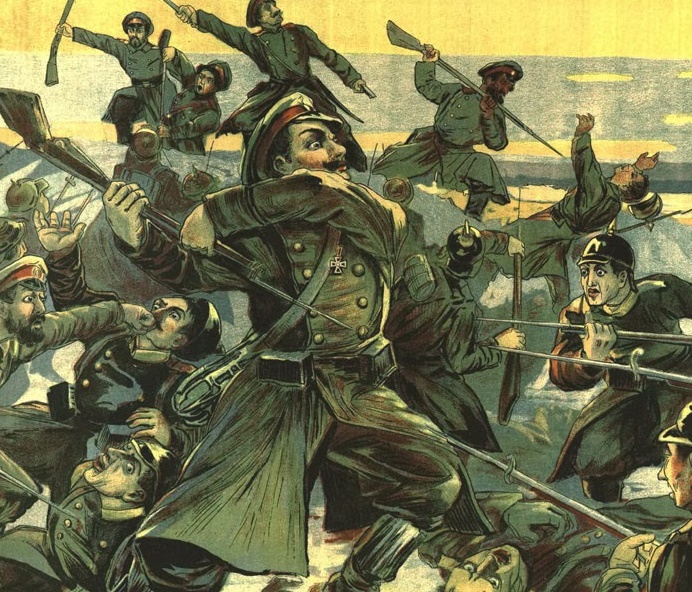 Российская империя 
в Первой мировой войне
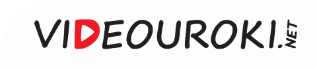 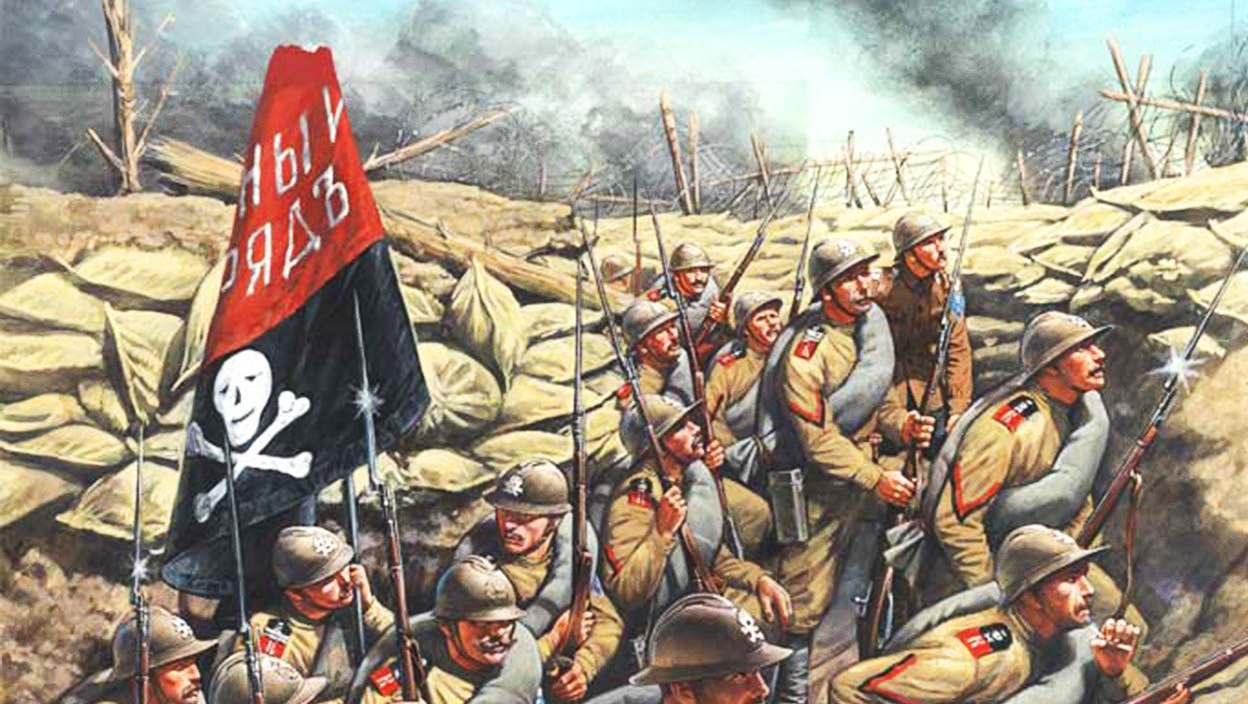 Великая война показала примеры мужества 
и героизма как профессиональных военных, ведущих за собой войска, так и обычных людей.
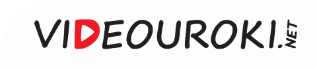 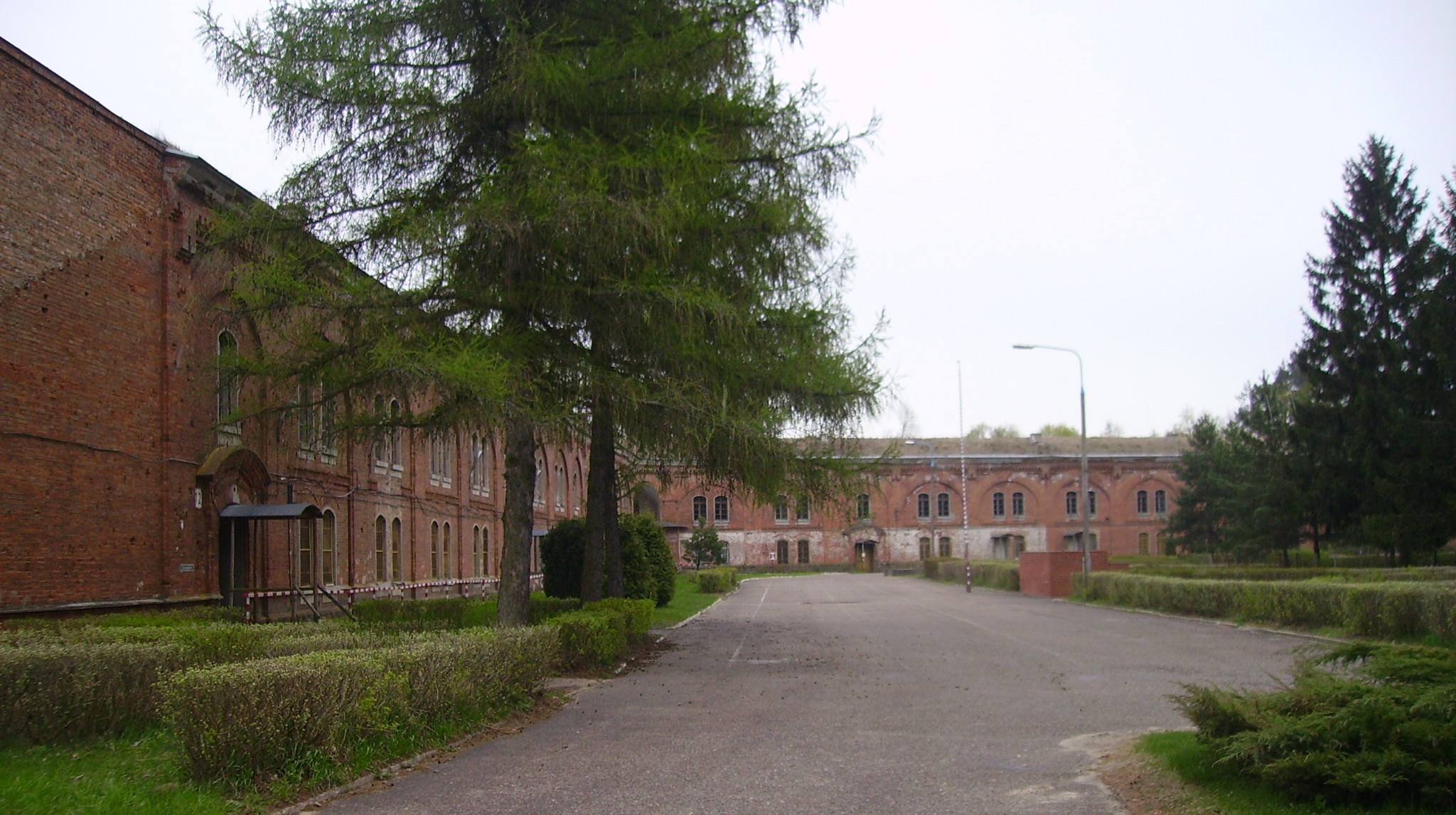 Крепость
Осовец
Ярким образцом массовой отваги стала оборона русской опорной крепости Осовец в 1915 году.
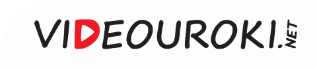 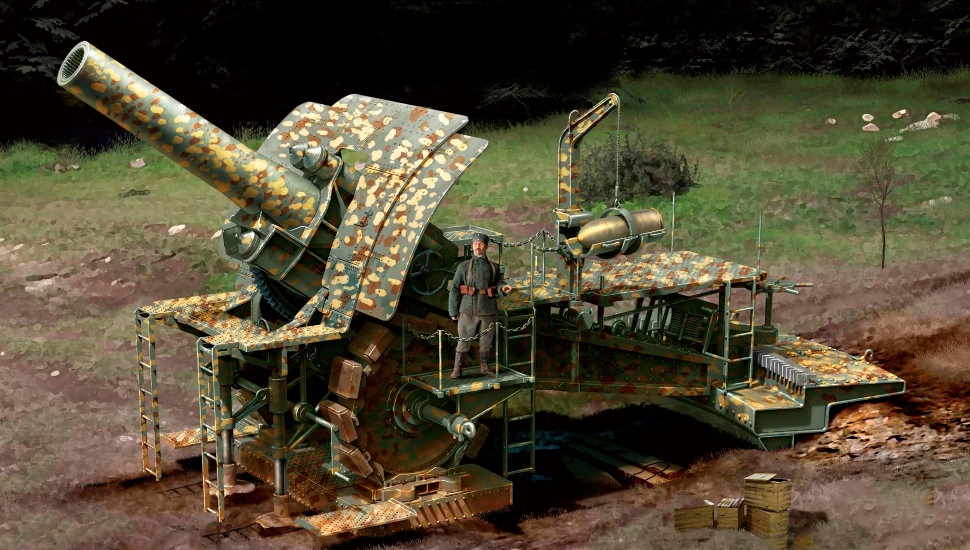 Немецкая мортира «Большая Берта»
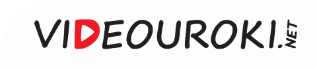 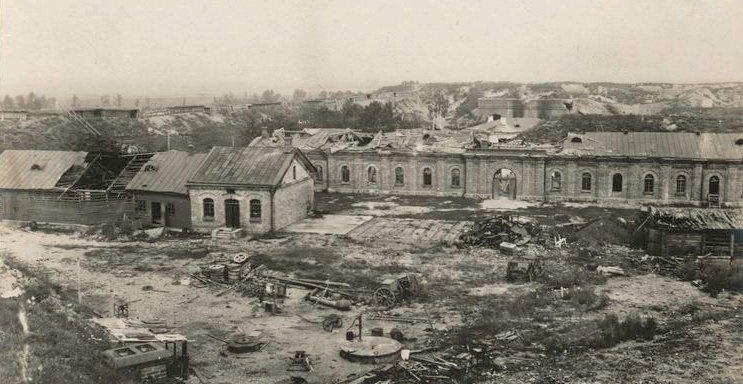 Разрушенные казематы Осовца.
1915
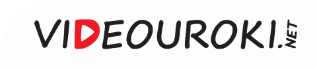 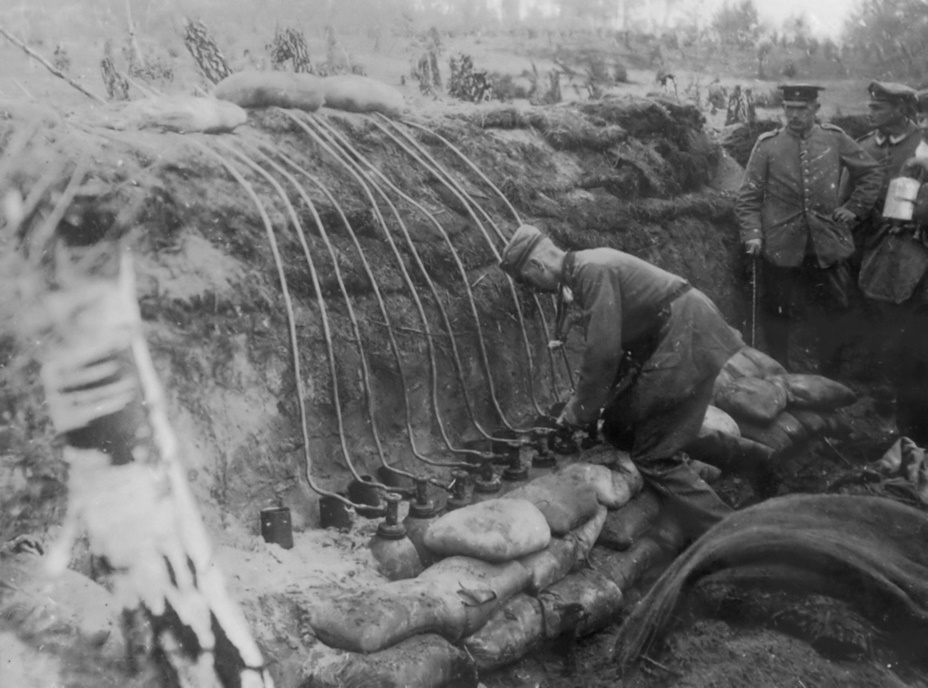 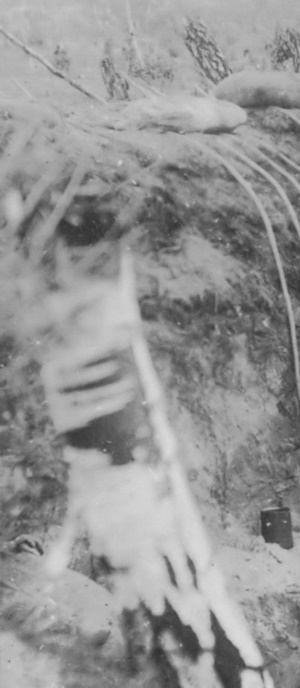 После химической атаки 7 тысяч немецких пехотинцев перешли 
в наступление.
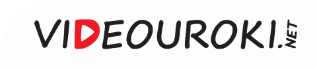 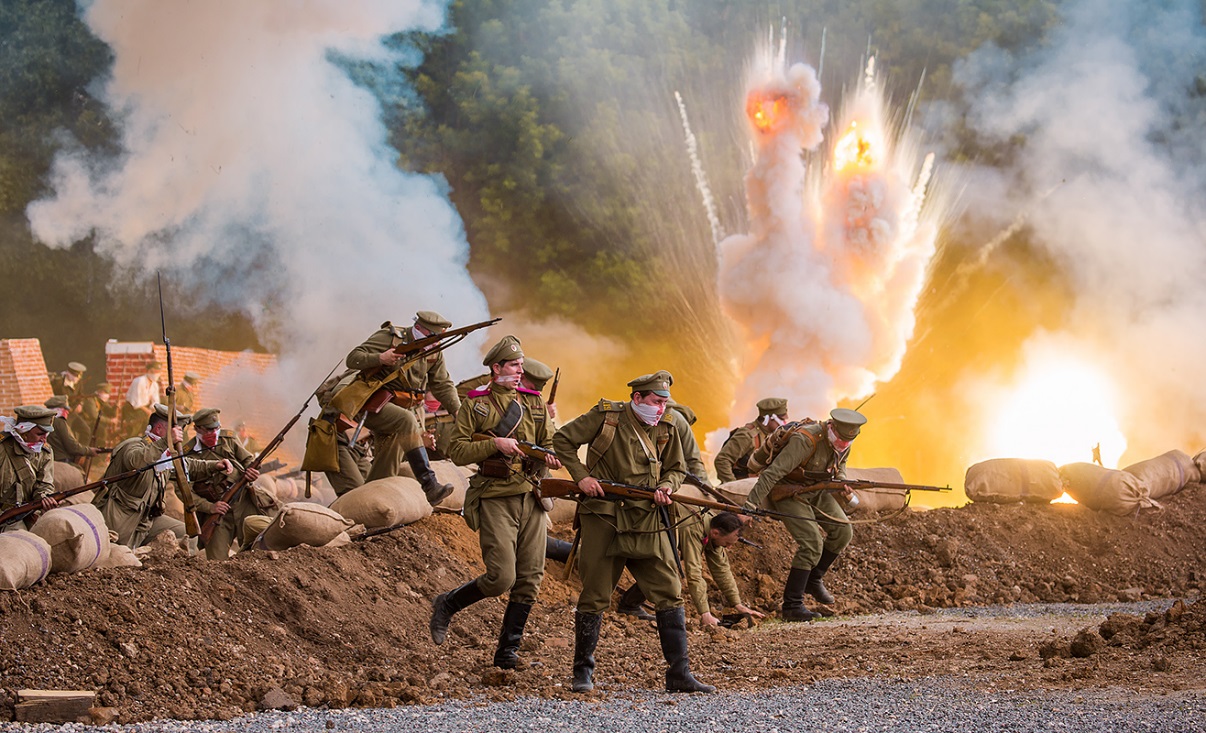 Оборона Осовца.
Современная реконструкция
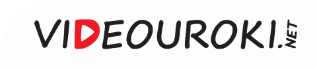 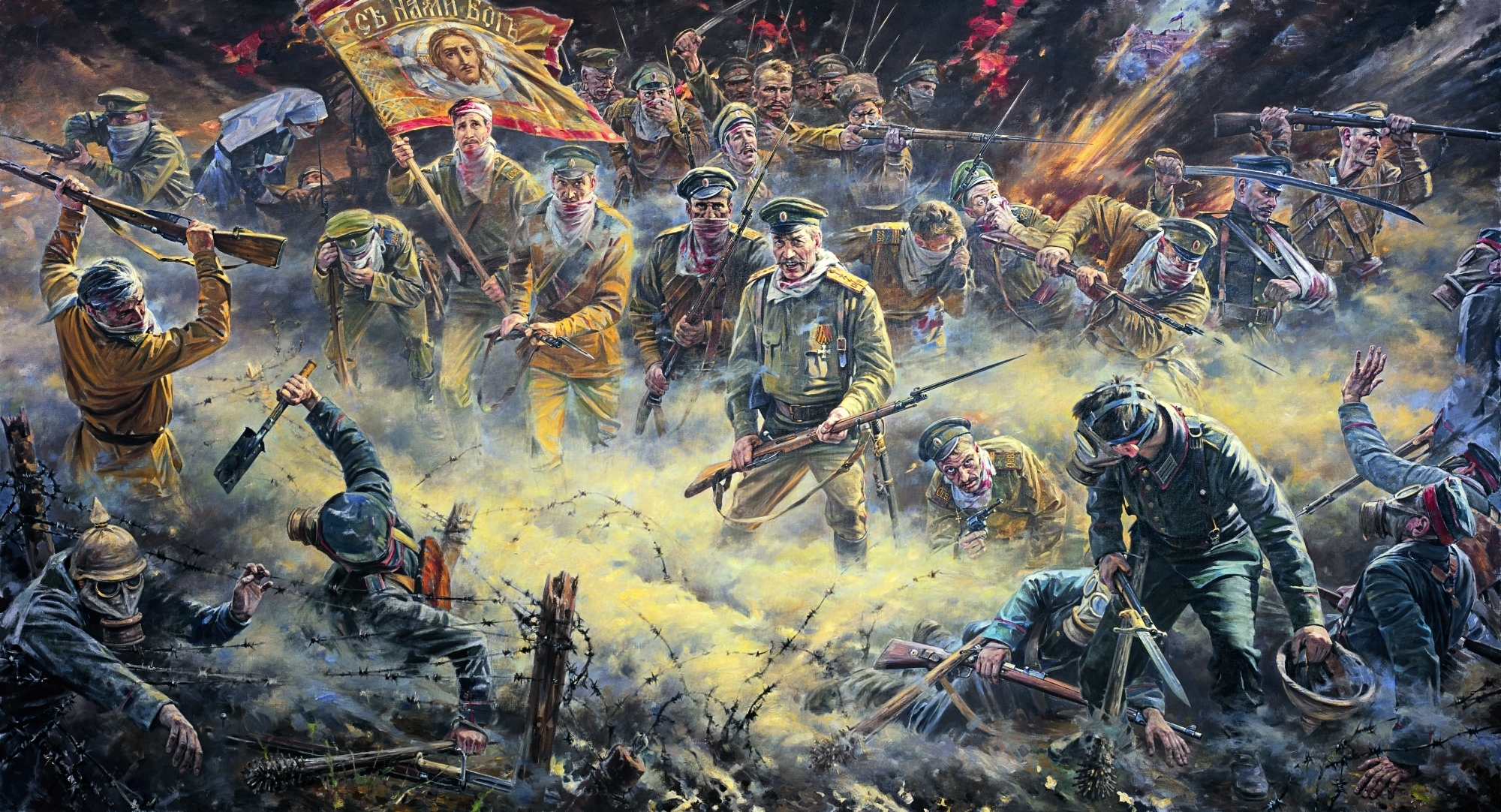 Оборона 
Осовца
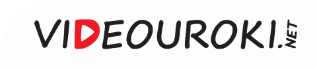 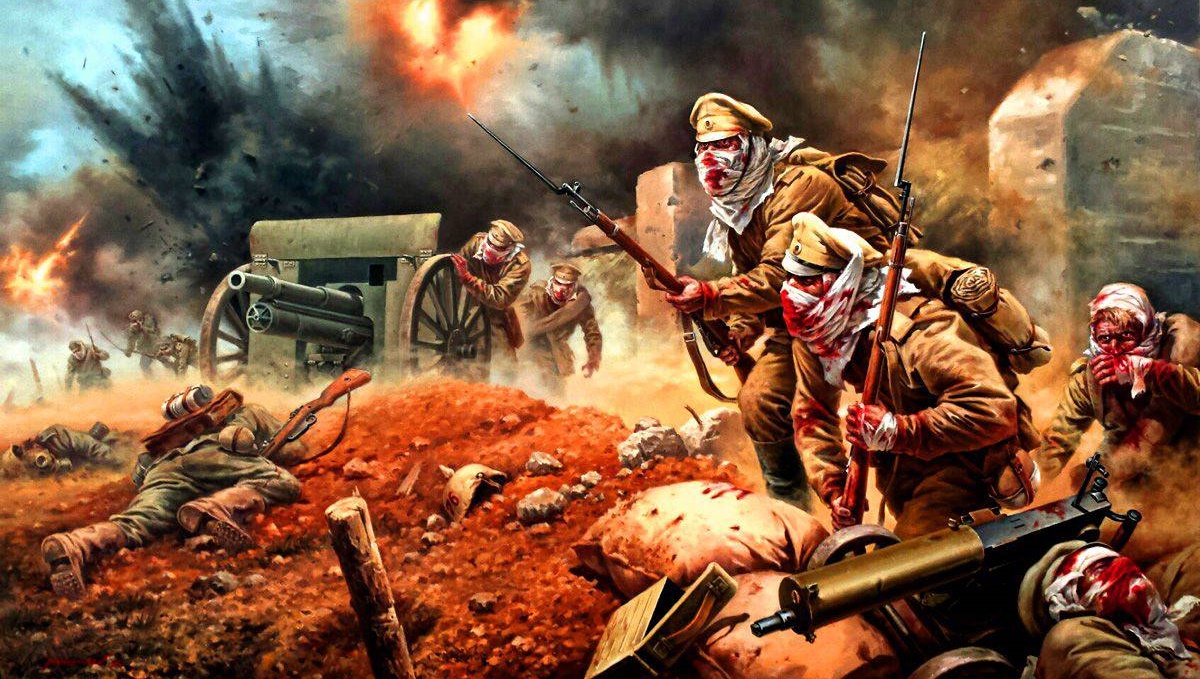 Оборона 
Осовца
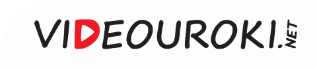 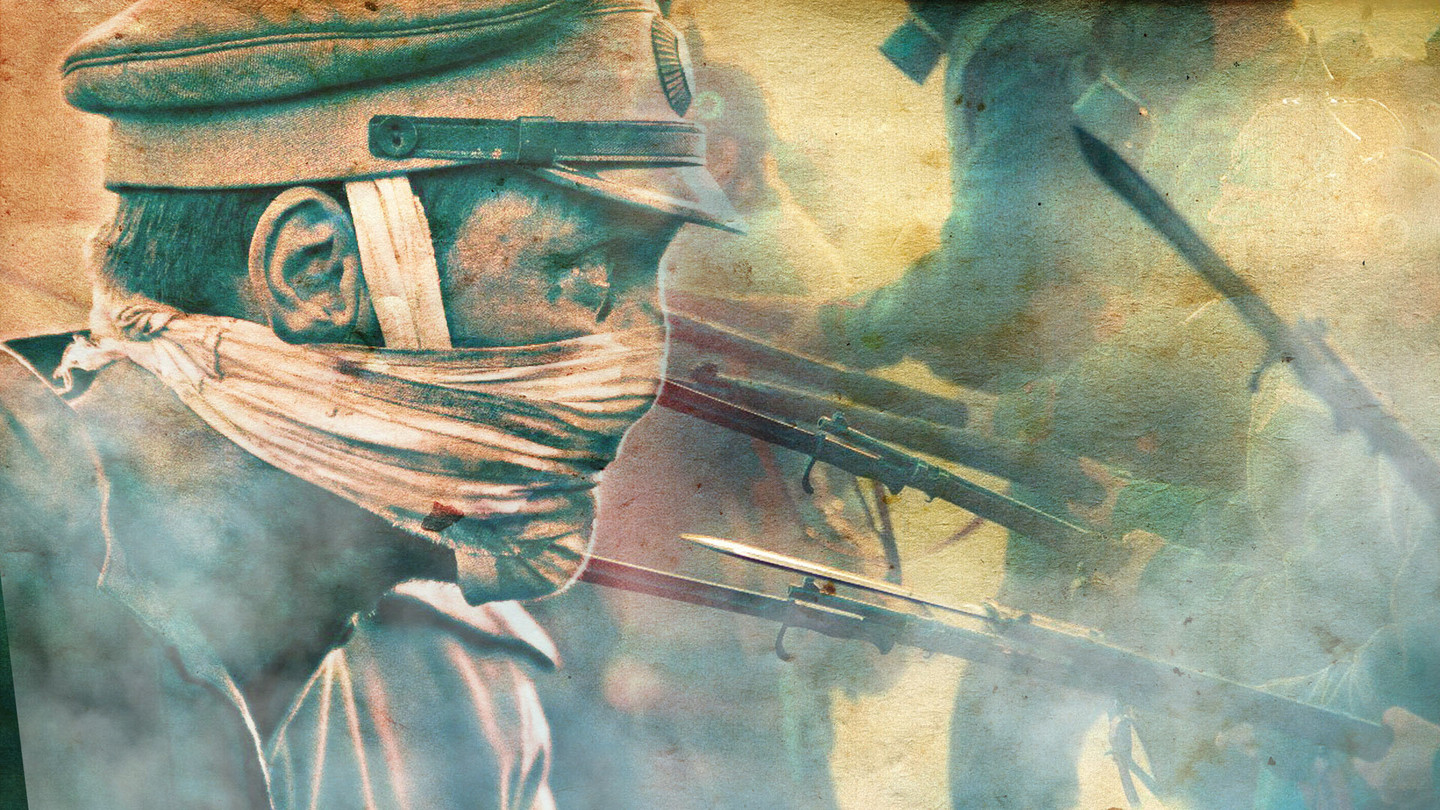 Атака у Осовца вошла в историю как «атака мертвецов».

Крепость была оставлена русским гарнизоном лишь по приказу командования.
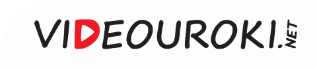 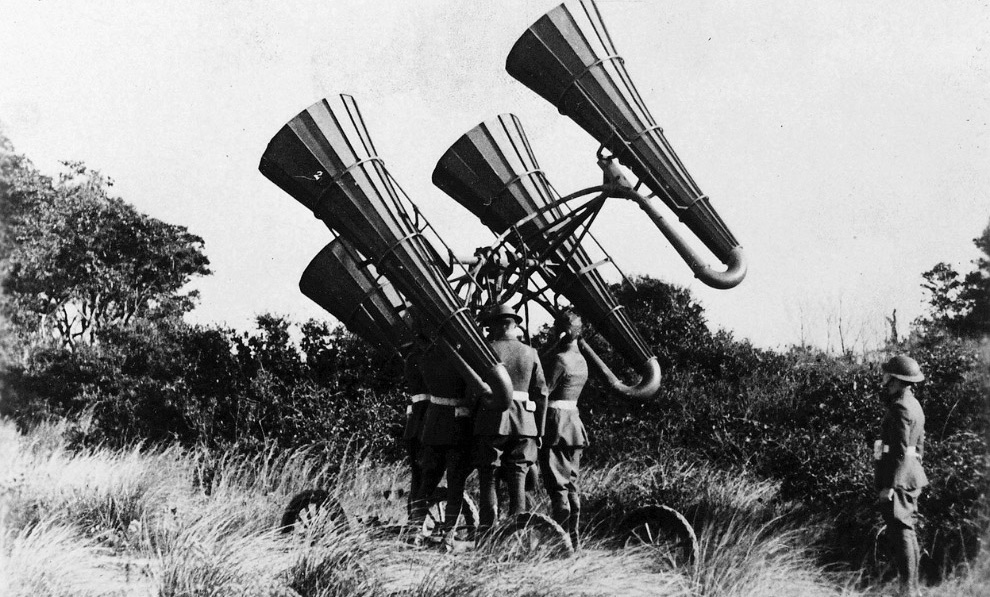 Акустический локатор.
1916
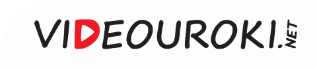 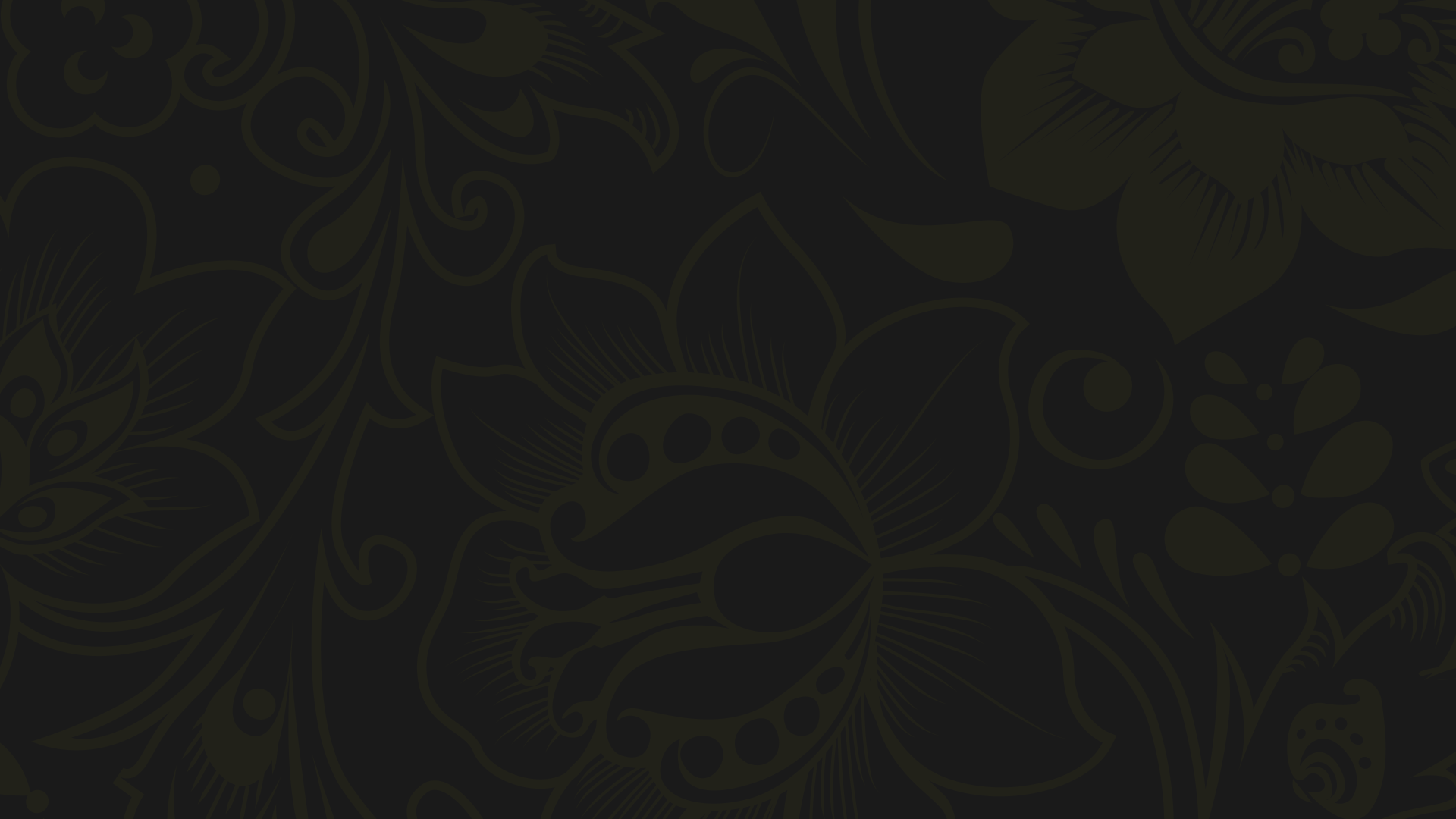 Вопросы занятия
1
Военная кампания 1914 года.
2
Военные действия в 1915 году.
3
Кампания 1916 года.
4
Экономика России в годы войны.
5
Власть и общество в годы войны.
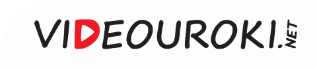 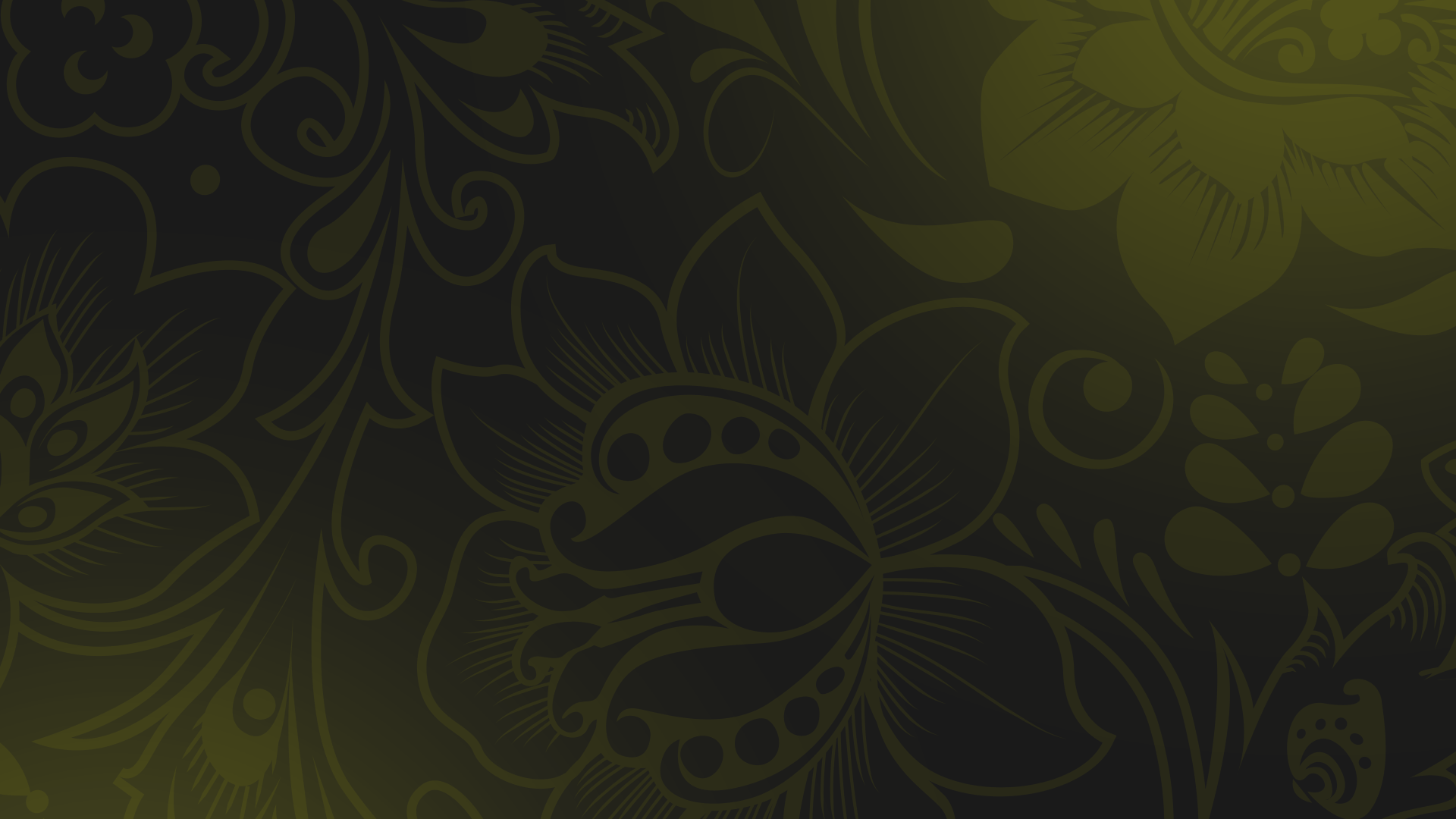 Основные театры боевых действий 
Первой мировой войны
1
2
Восточный фронт.
Западный
фронт.
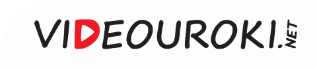 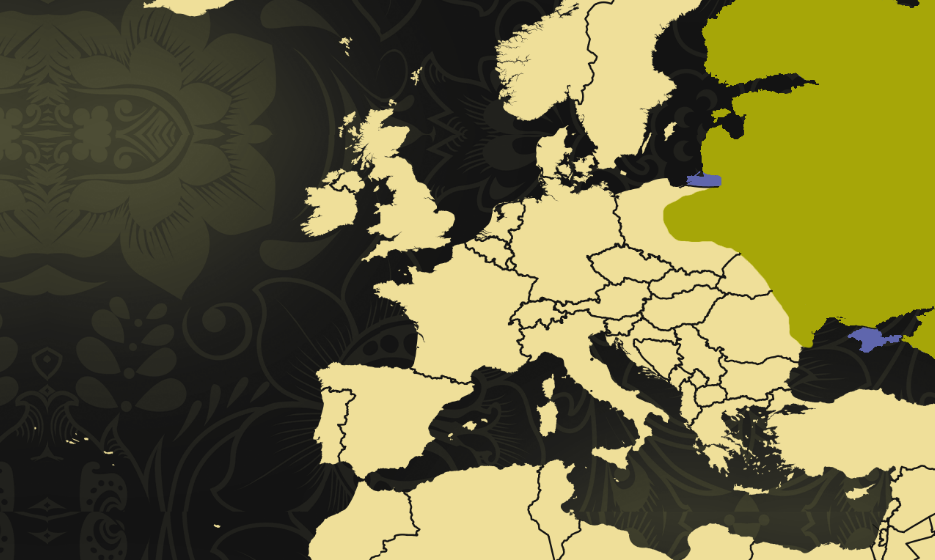 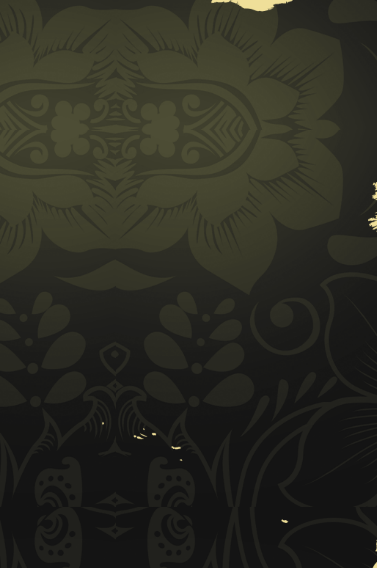 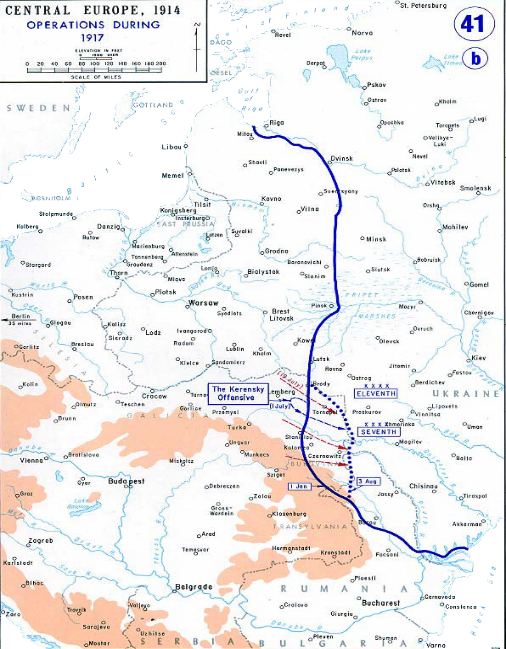 Российская
 империя
Линия Западного
фронта в августе
1914 года
На Восточном фронте произошли крупнейшие сражения Первой мировой войны.
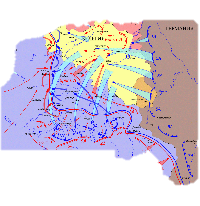 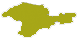 Линия Восточного
фронта в августе
1914 года
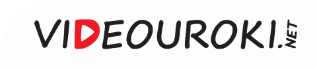 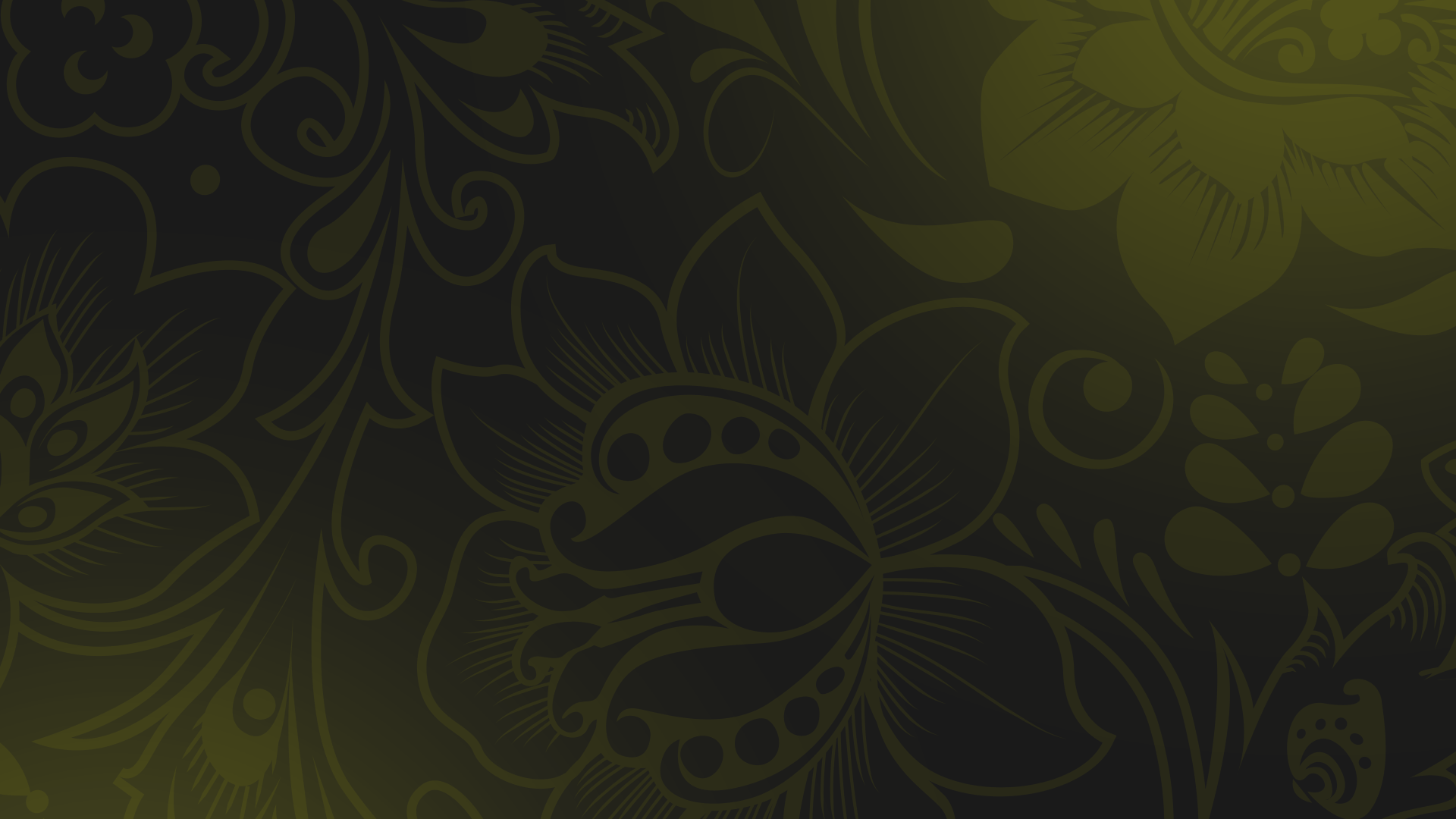 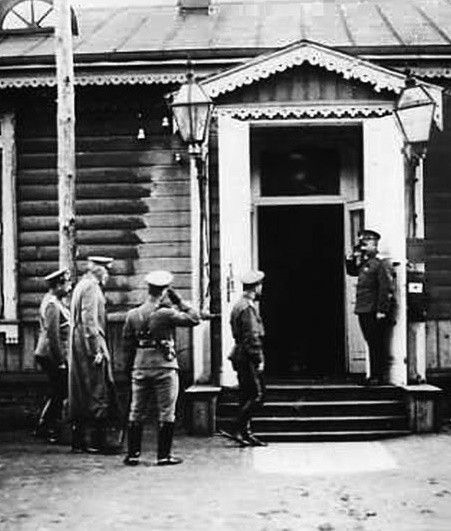 С 1 августа 1914 года в Первую мировую  войну была втянута Российская империя. 

Высшим российским органом полевого управления войсками стала Ставка Верховного главнокомандующего.
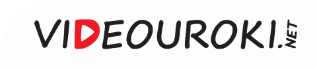 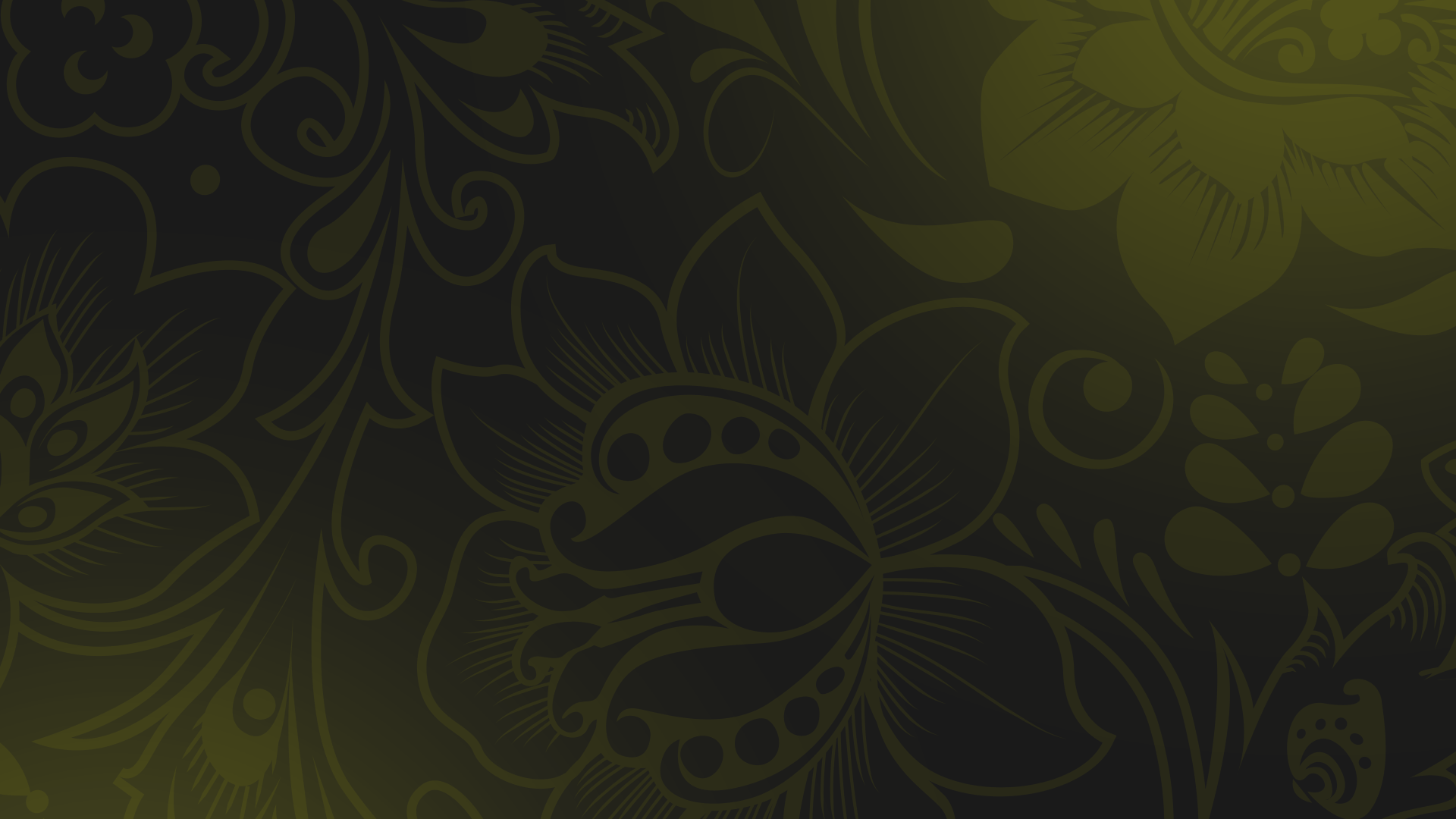 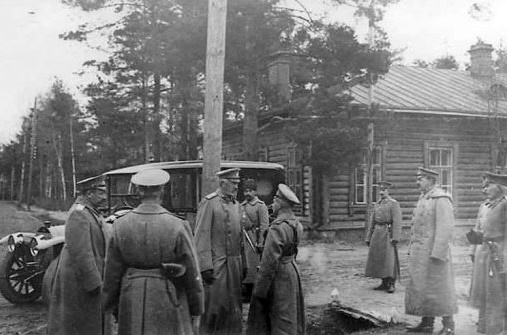 Полевое управление войсками
С 16 августа 1914 года по 8 августа 
1915 года Ставка располагалась 
в белорусском местечке Барановичи.
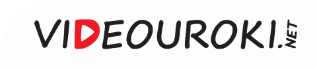 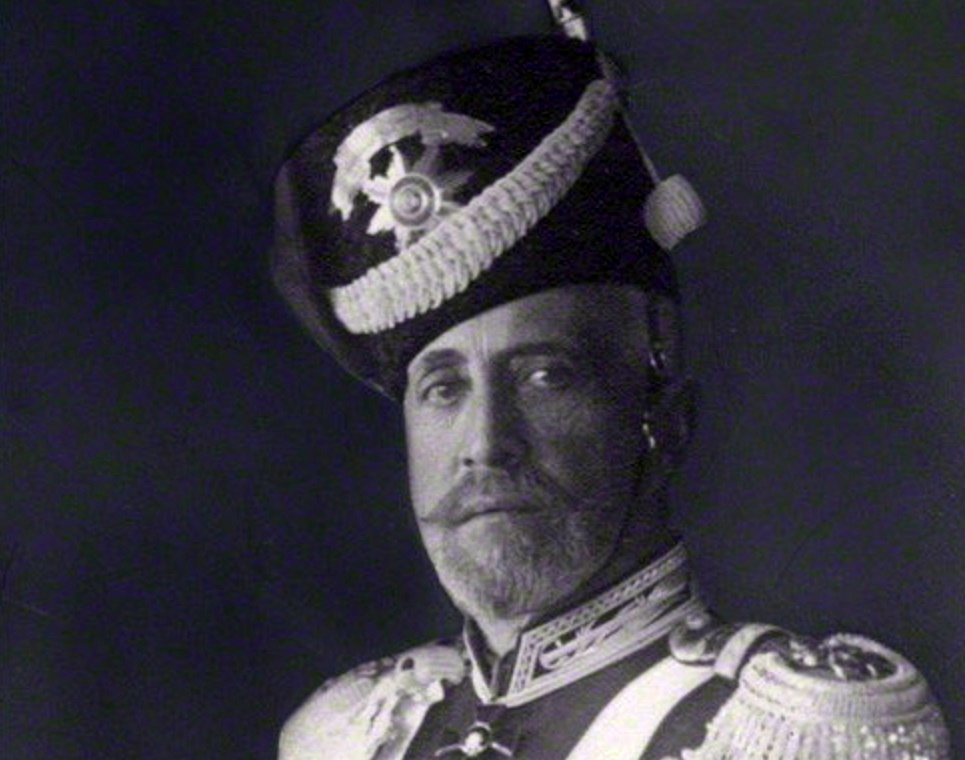 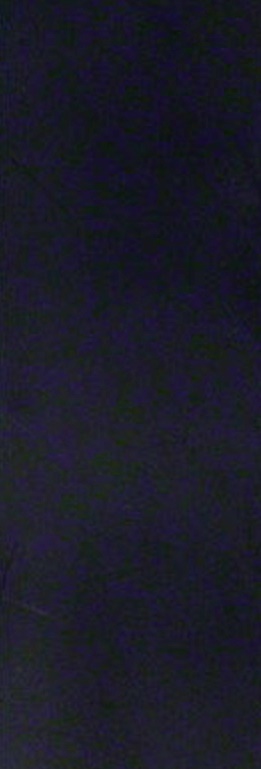 Верховным главнокомандующим вооружёнными силами Российской империи был назначен дядя императора великий князь Николай Николаевич.
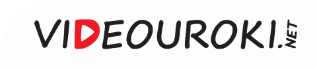 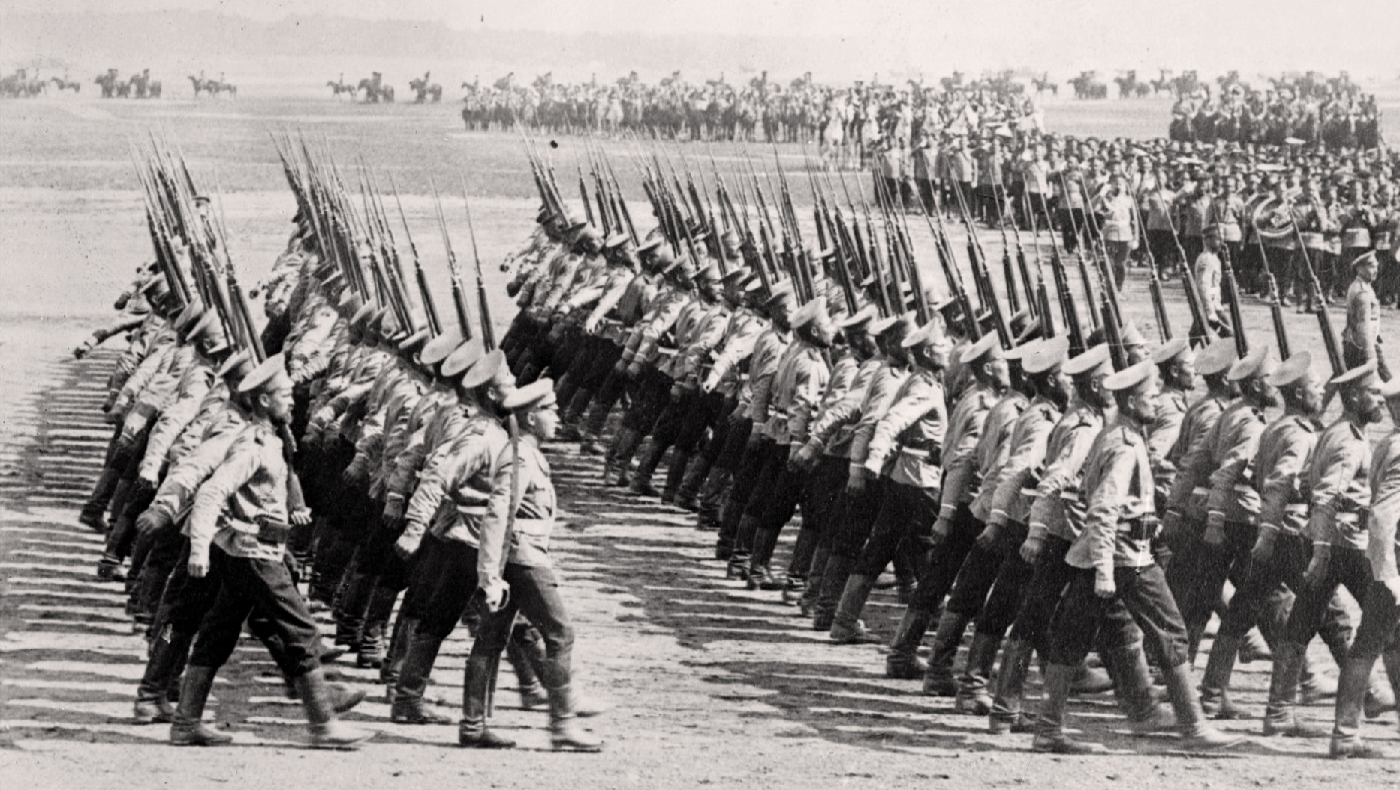 Русские войска 
на Восточном фронте
Восточный фронт зачастую называют русским фронтом.
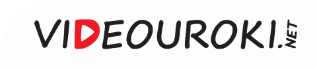 Восточный фронт
Северо-Западный фронт
Юго-Западный фронт
Юго-западное
Северо-западное
Направление
Германия
Австро-Венгрия
Противник
Галиция
Восточная Пруссия
Локация
П. К. Ренненкампф, 
А. В. Самсонов
Н. И. Иванов
Командующие
Восточно-Прусская
Основная операция
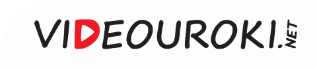 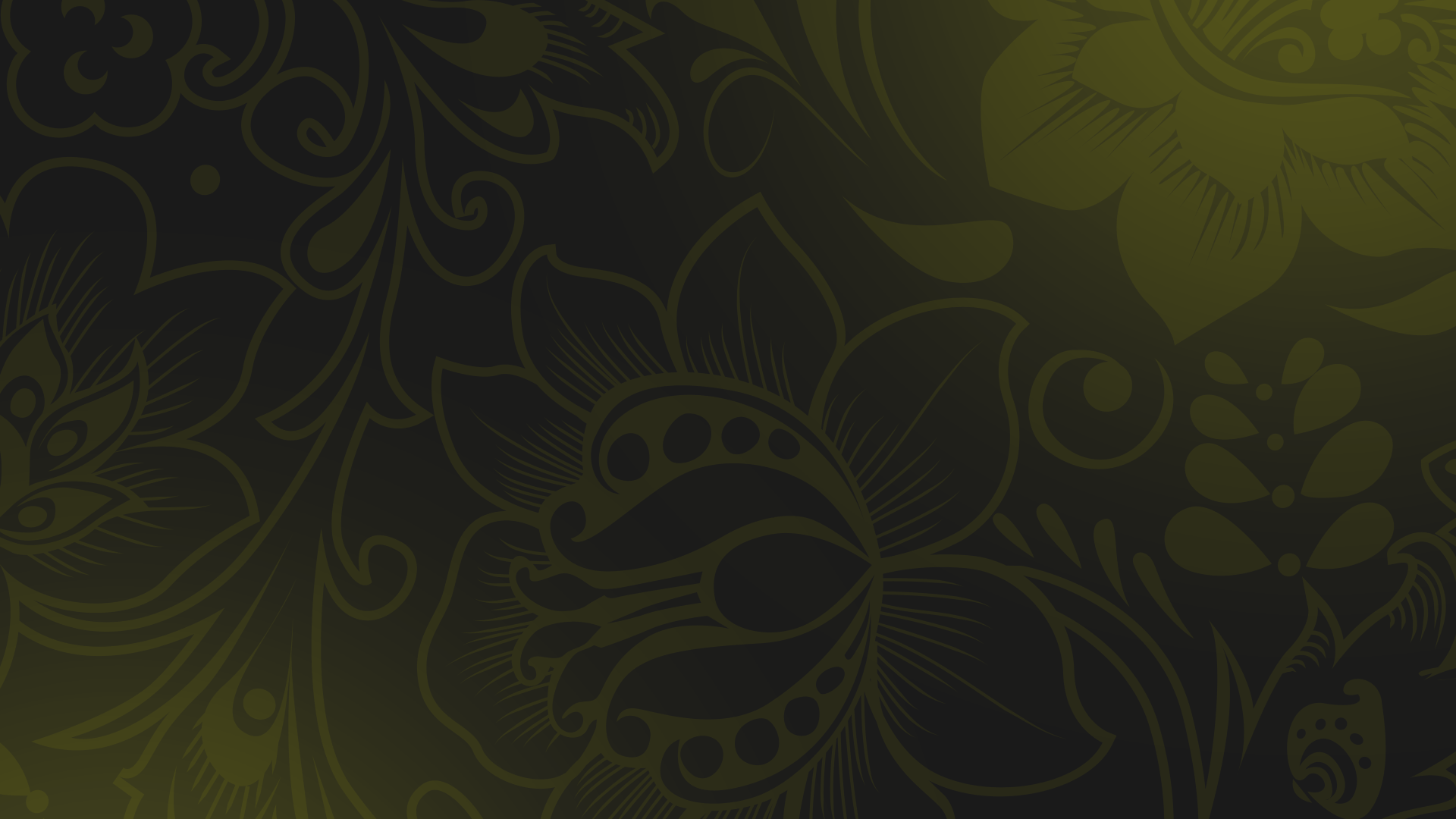 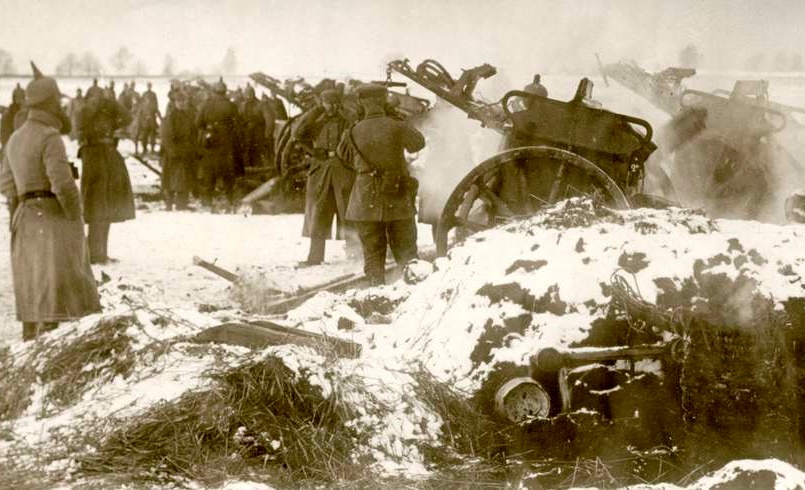 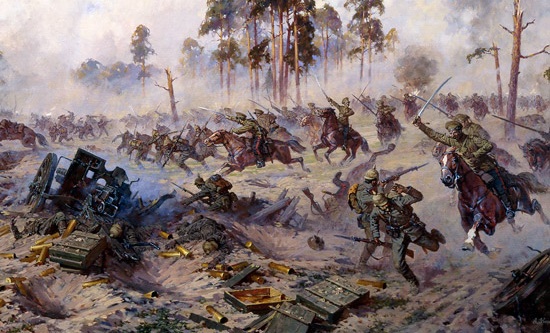 Сражение при Гумбиннене
Оно стало первым крупным сражением 
на Восточном фронте, а также первой
победой русской армии. 
Немецкая армия в этой битве понесла
тяжёлые потери и отступила.
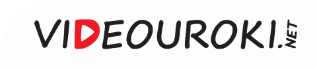 Восточно-Прусская операция
Прекращение немецкого наступления на Париж
Переброс части немецких войск 
с Западного фронта на Восточный
Проведение Восточно-Прусской операции
Победа англо-французских армий
в битве на Марне
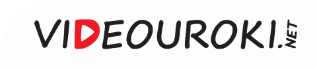 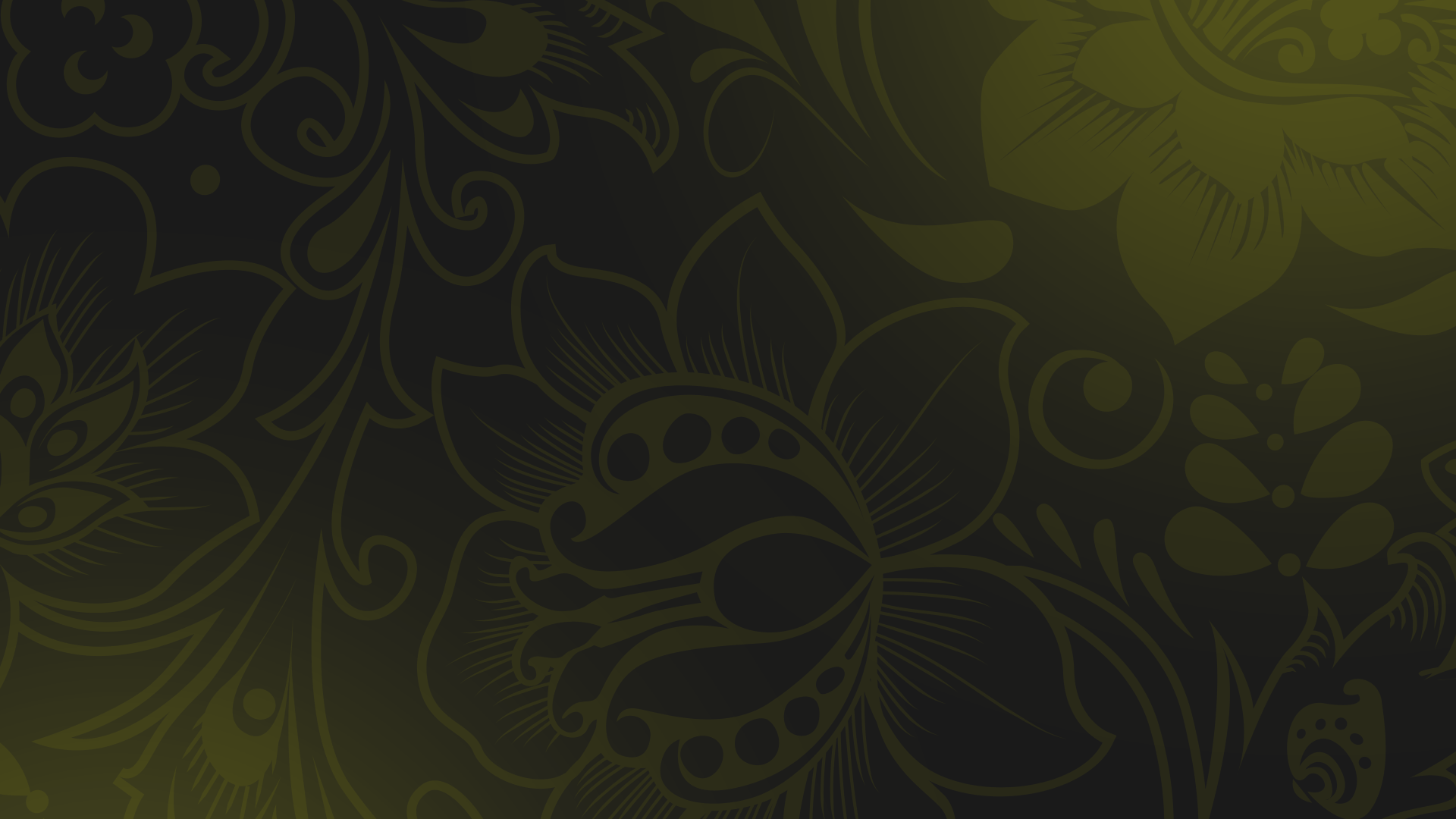 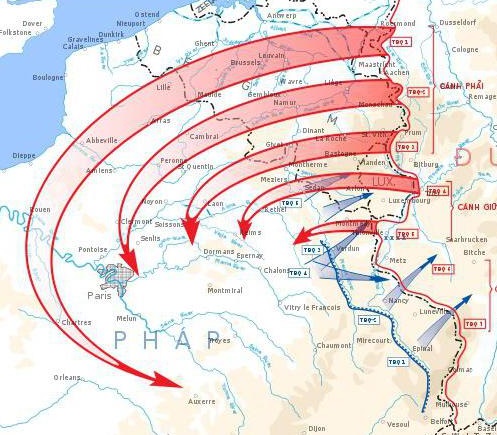 Из-за Восточно-Прусской операции был сорван план Шлиффена, в соответствии с которым Германия рассчитывала 
на быструю победу.
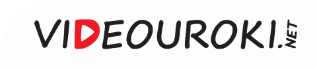 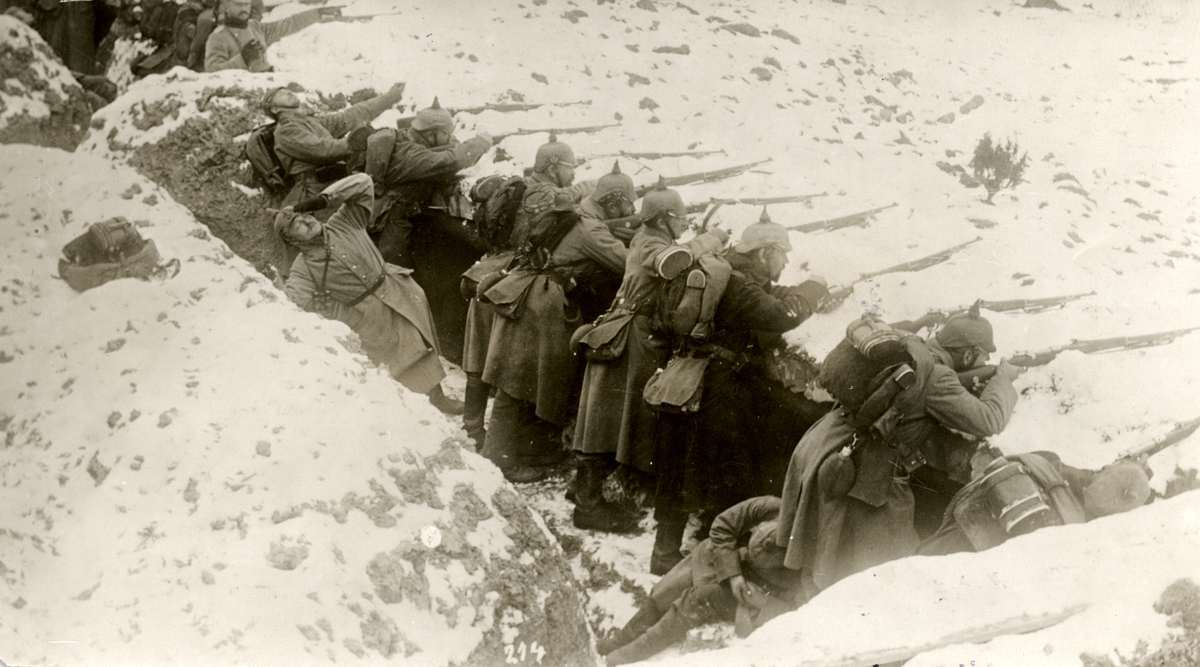 Немецкие солдаты
в траншее 
на Восточном фронте
Восточно-Прусская операция закончилась тактическим поражением России.
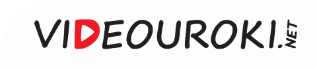 Восточный фронт
Северо-Западный фронт
Юго-Западный фронт
Юго-западное
Северо-западное
Направление
Германия
Австро-Венгрия
Противник
Галиция
Восточная Пруссия
Локация
П. К. Ренненкампф, 
А. В. Самсонов
Н. И. Иванов
Командующие
Восточно-Прусская
Галицийская
Основная операция
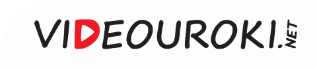 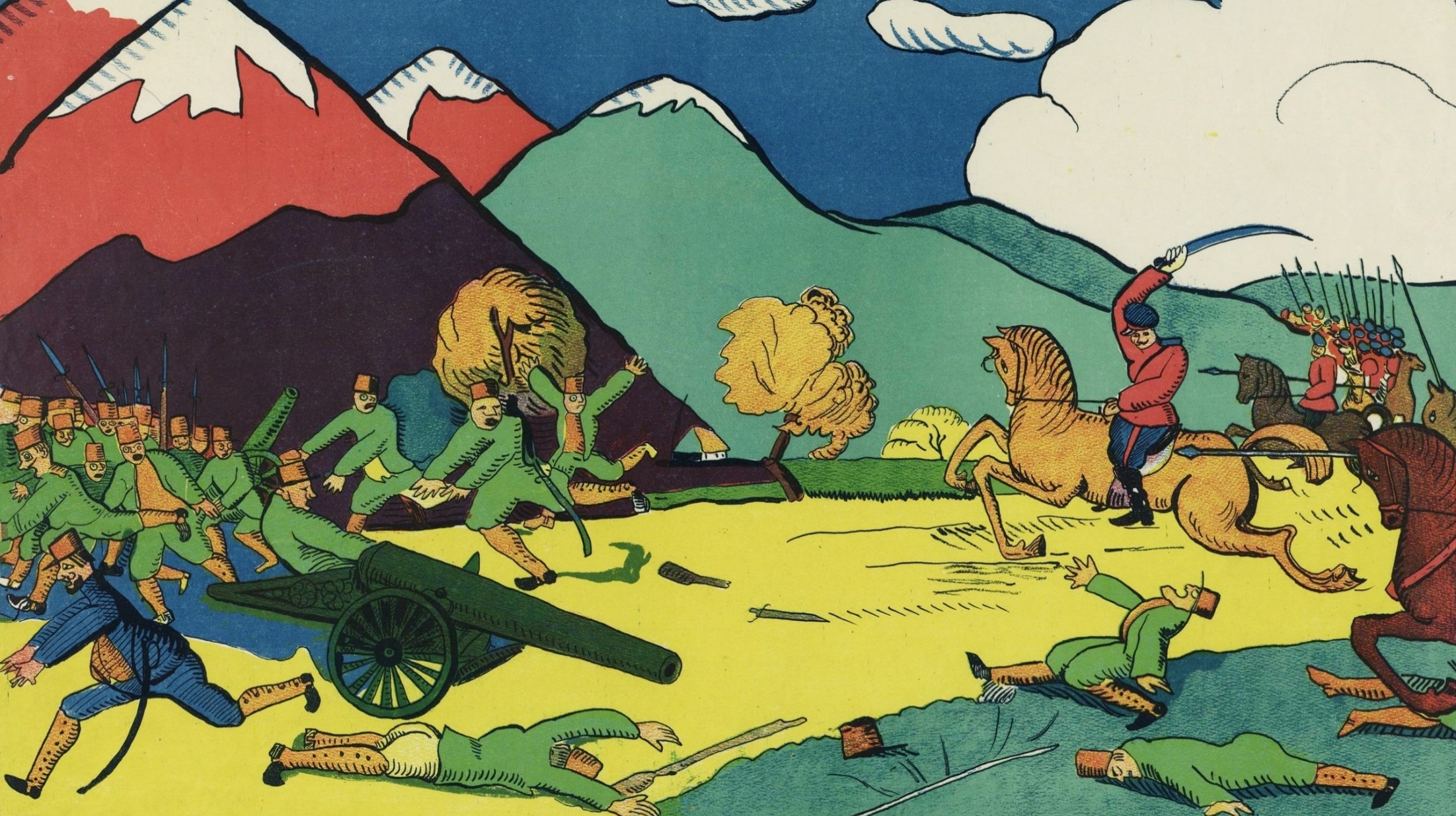 В ходе Галицийской операции русские войска 
Юго-Западного фронта смогли перейти 
в наступление 
в Галиции 
и Польше.
В. Маяковский.
Австрияки у Карпат.
1914
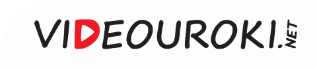 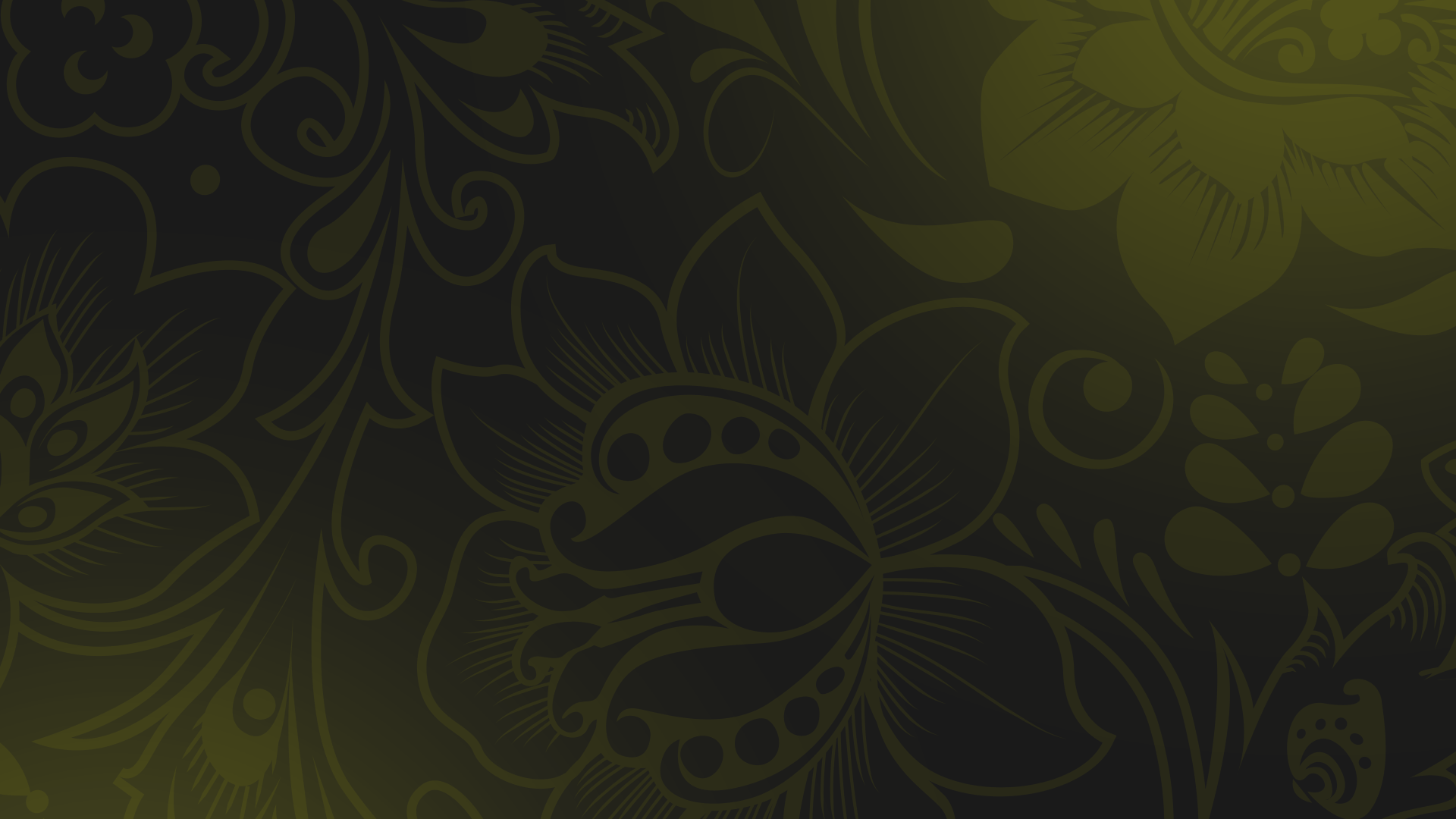 Итоги Галицийской операции
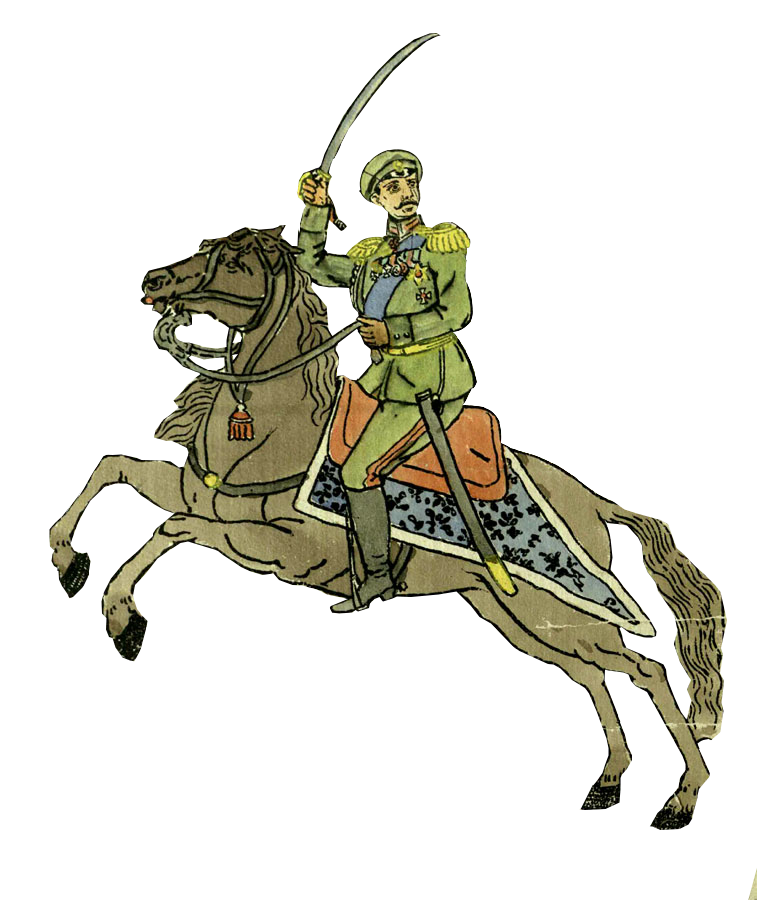 1
Российские войска заняли почти всю Восточную Галицию и Буковину.
2
Осадили крепость Перемышль.
Создали угрозу вторжения в Венгрию и Силезию.
3
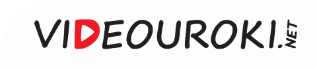 Галицийская операция
Перечеркнули успехи немецкой армии в Восточной Пруссии
Поражение австро-венгерских войск в Галиции
Отвлекли силы Австро-Венгрии от Сербии
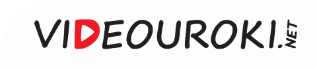 Галицийская операция
1
2
3
Отправка части немецких войск в поддержку Австро-Венгрии
Утрата Австро-Венгрией своей боеспособности
Необходимость предотвращения вторжения русских войск в Силезию
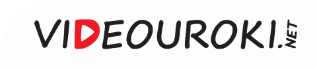 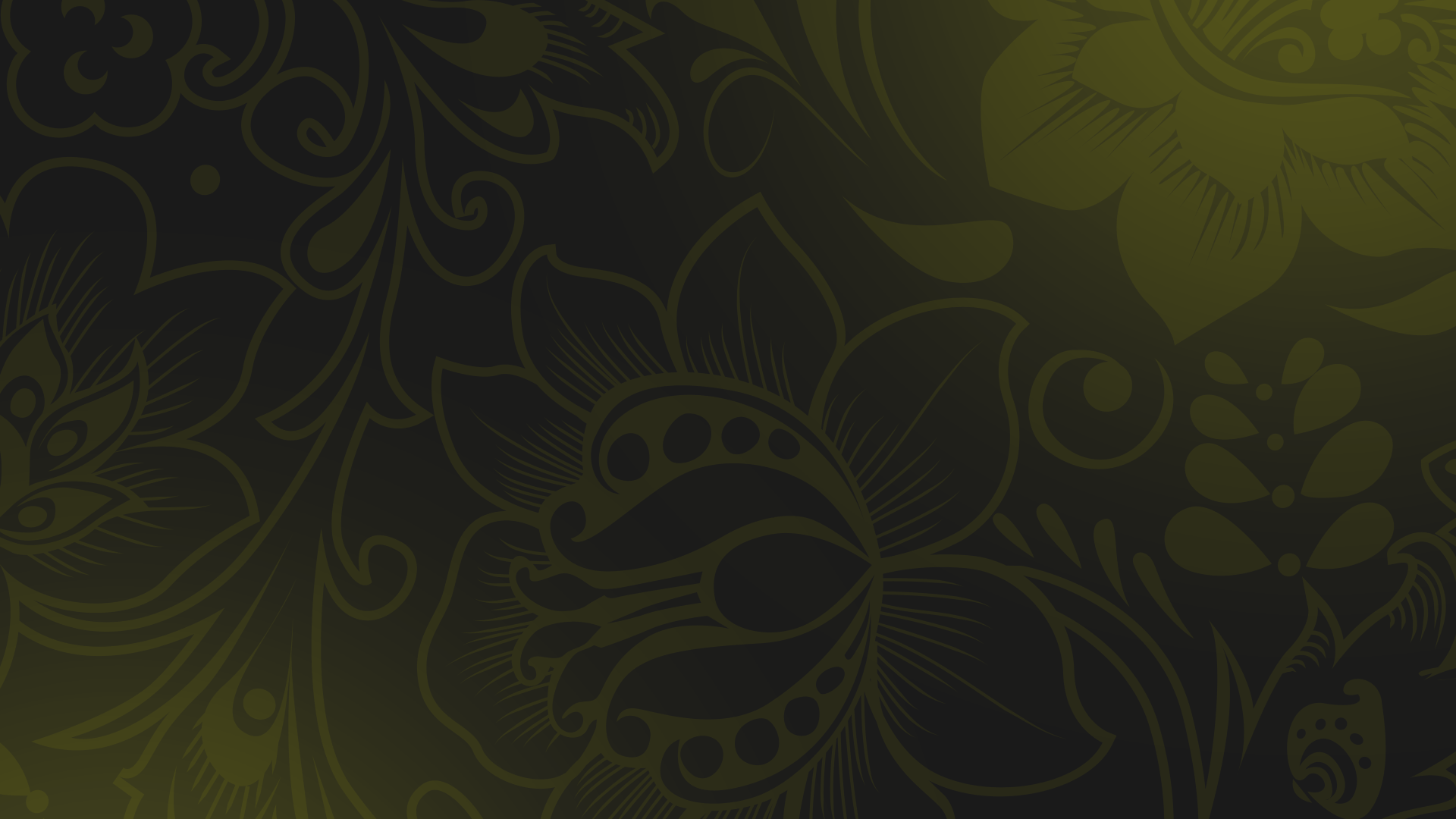 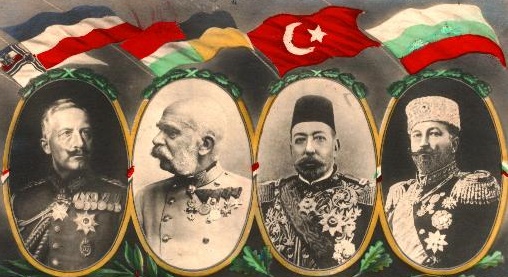 Кавказский
фронт
Чтобы сдержать Россию, Германия втянула 
в войну на своей стороне Османскую
империю.
Вследствие чего к европейскому театру боевых действий добавился закавказский.
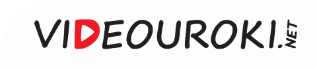 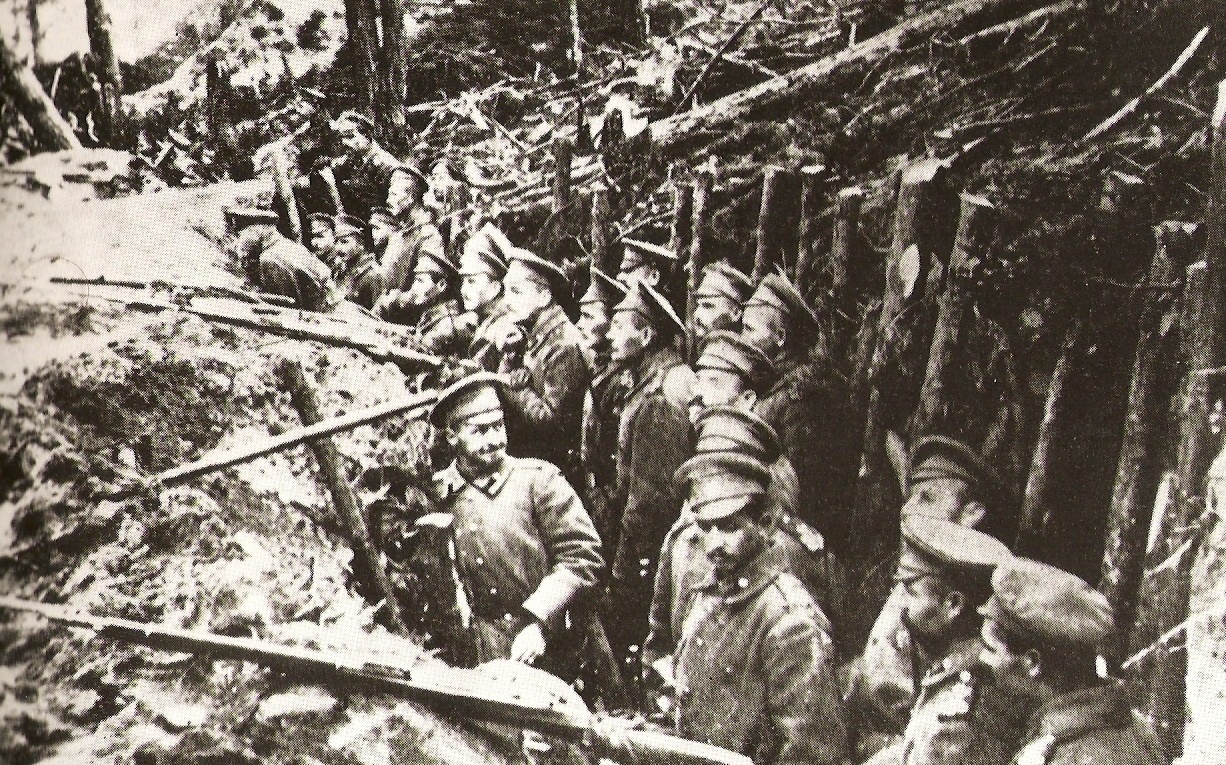 Позиции русской
 армии 
под Сарыкамышем
Первой крупной операцией на Кавказском фронте стала Сарыкамышская.
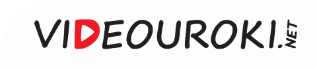 Кавказский фронт
Проведение Сарыкамышской операции
Решительное поражение турецкой армии
Улучшение положения союзников России 
в Ираке и на границе с Египтом
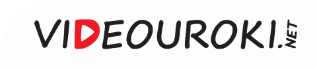 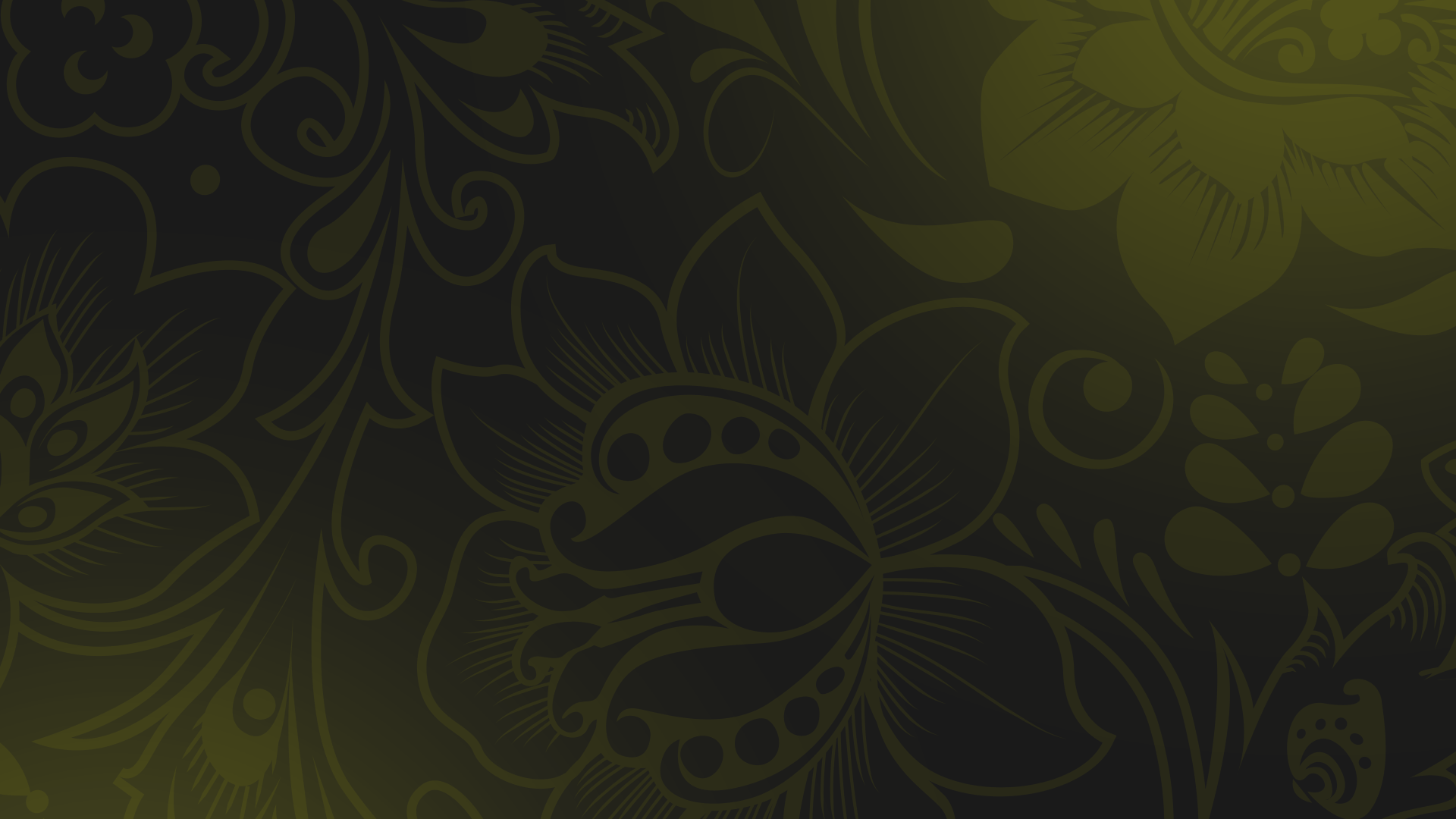 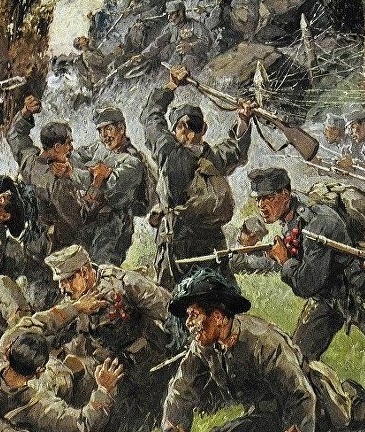 В ходе кампании 1914 года немецкий план «молниеносной войны» провалился.

Германии пришлось сражаться на два фронта.
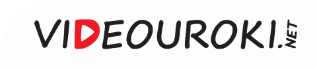 «Великое отступление» 
на Восточном фронте
1
2
3
Начало масштабного наступления немецкой армии весной 1915 года
Желание разгромить русскую армию и вывести Россию из войны
Сосредоточение основных германских сил в 1915 году
 на Восточном фронте
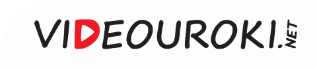 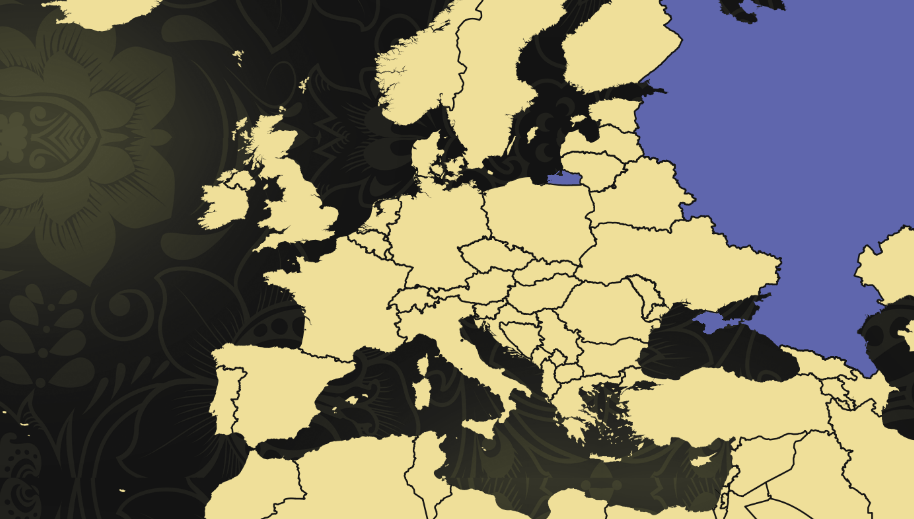 Линия Восточного фронта 1 мая 
1915 года
Линия Восточного фронта 30 сентября
1915 года
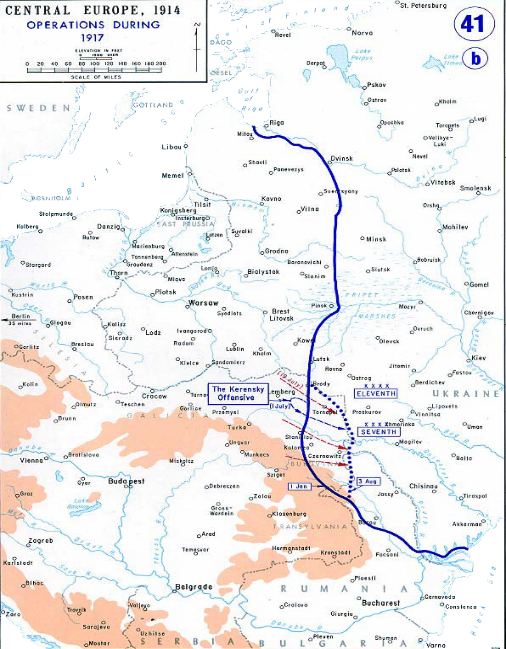 К осени 1915 года немецкая армия заняла большую часть Галиции, часть Прибалтики, Беларуси 
и Украины.
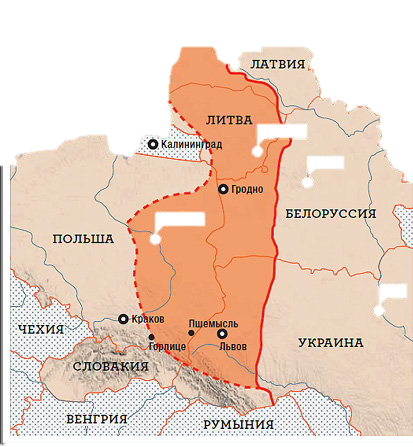 Могилёв
(Ставка с 8 августа 1915 года)
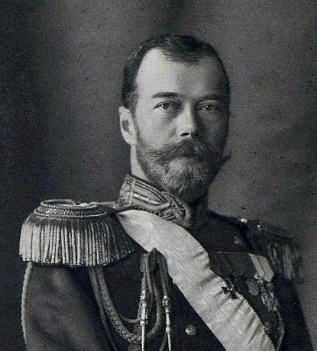 Барановичи
(Ставка до 8 августа 1915 года)
Горлице
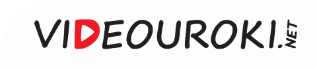 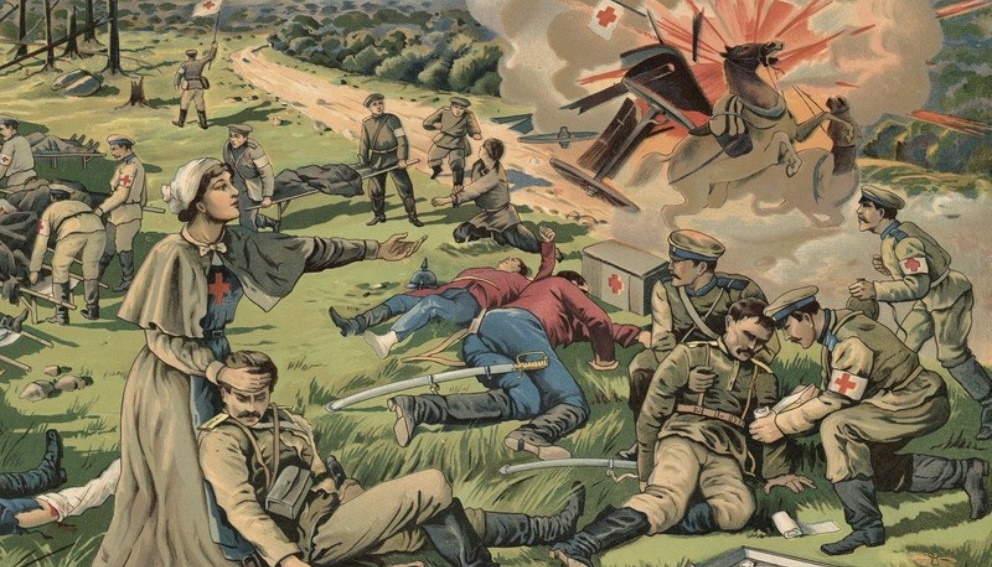 Территориальные потери, которые понесла Россия в 1915 году, сопровождались колоссальными человеческими жертвами.
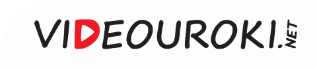 Восточный фронт
Была обеспечена передышка Англии и Франции
Россия отвлекла на себя армии Центральных держав
Россия не получила никакой поддержки от союзников
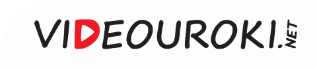 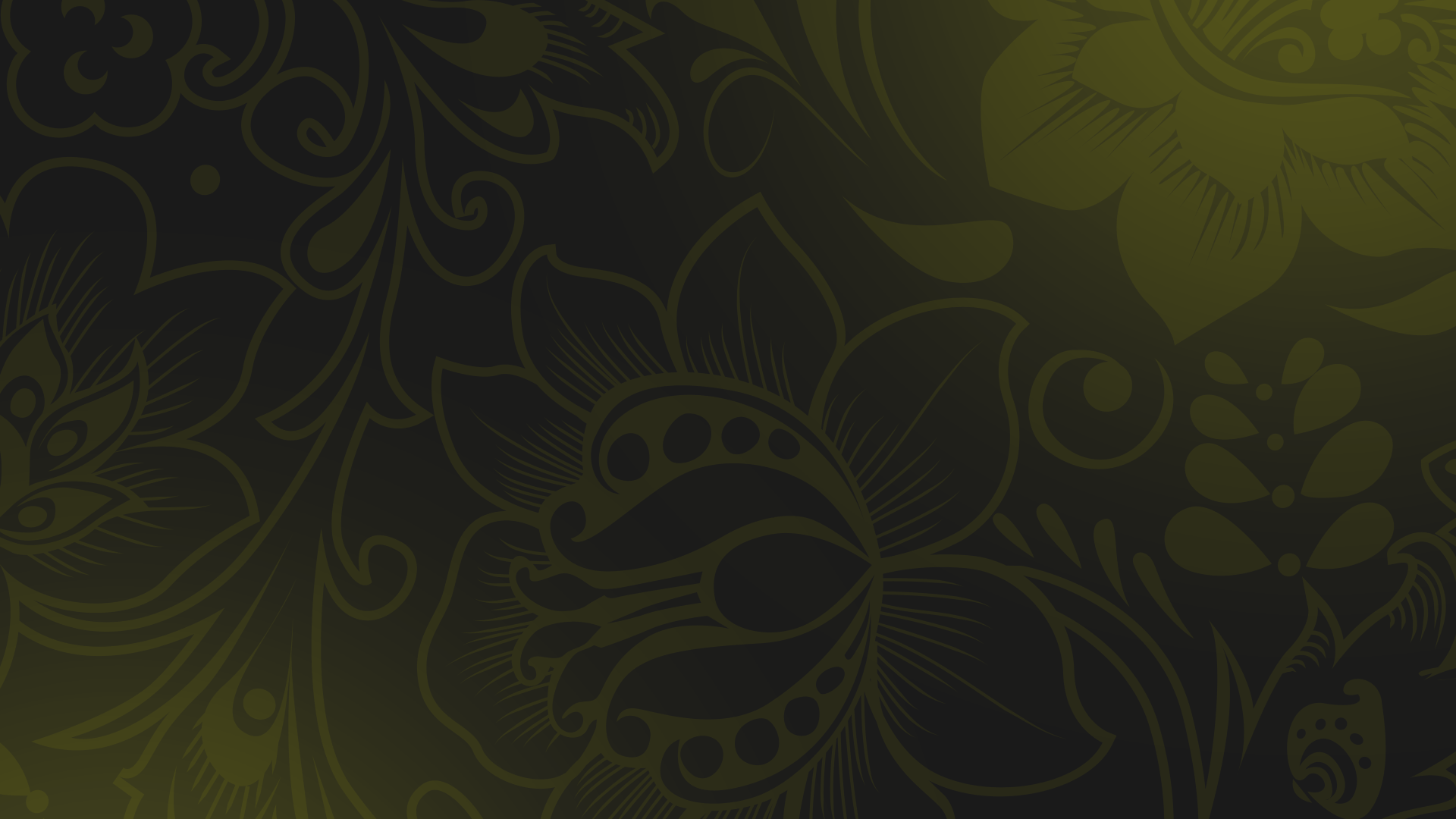 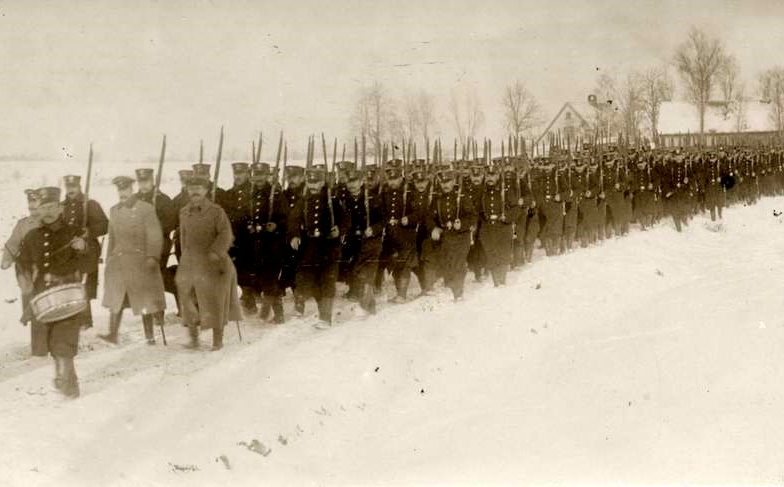 Военная кампания 1915 года
Германии не удалось воплотить в жизнь 
стратегический план разгрома российской армии.
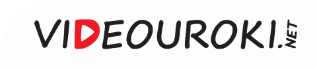 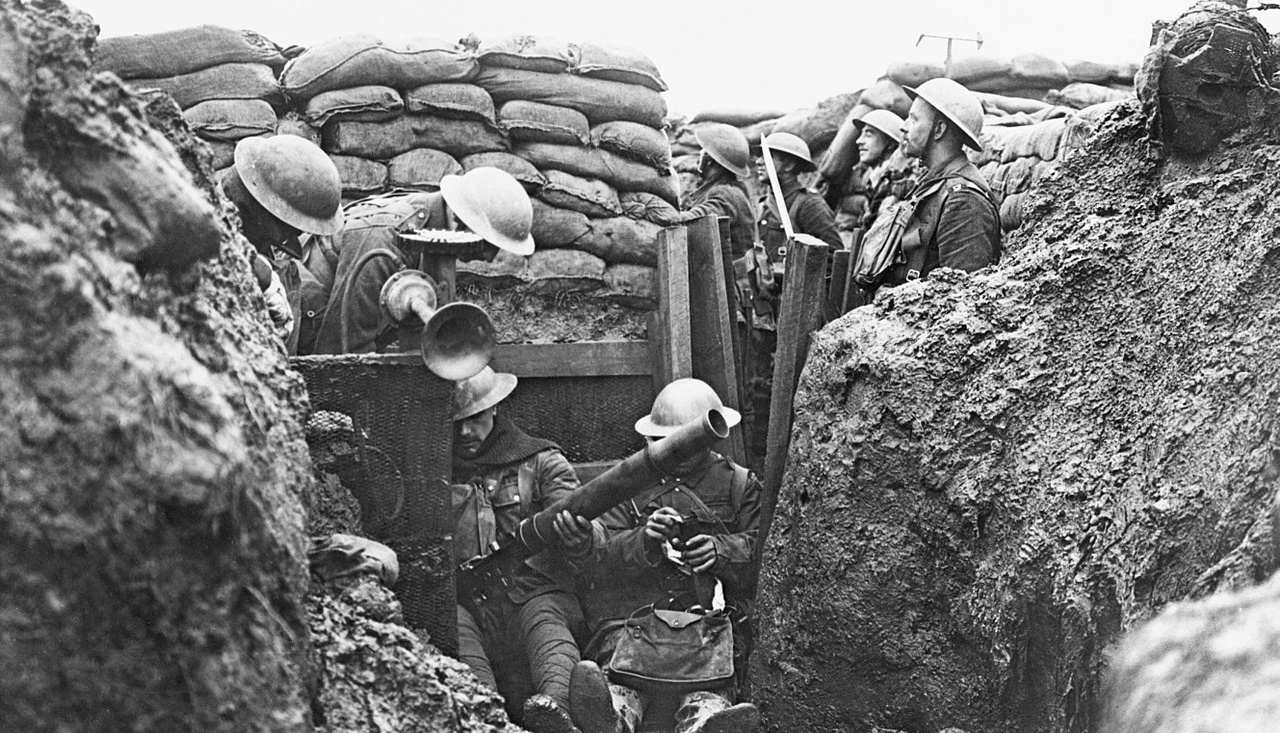 К концу 1915 года война на всех фронтах приняла позиционный характер, что было крайне невыгодно Германии.
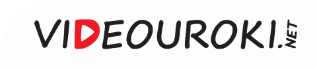 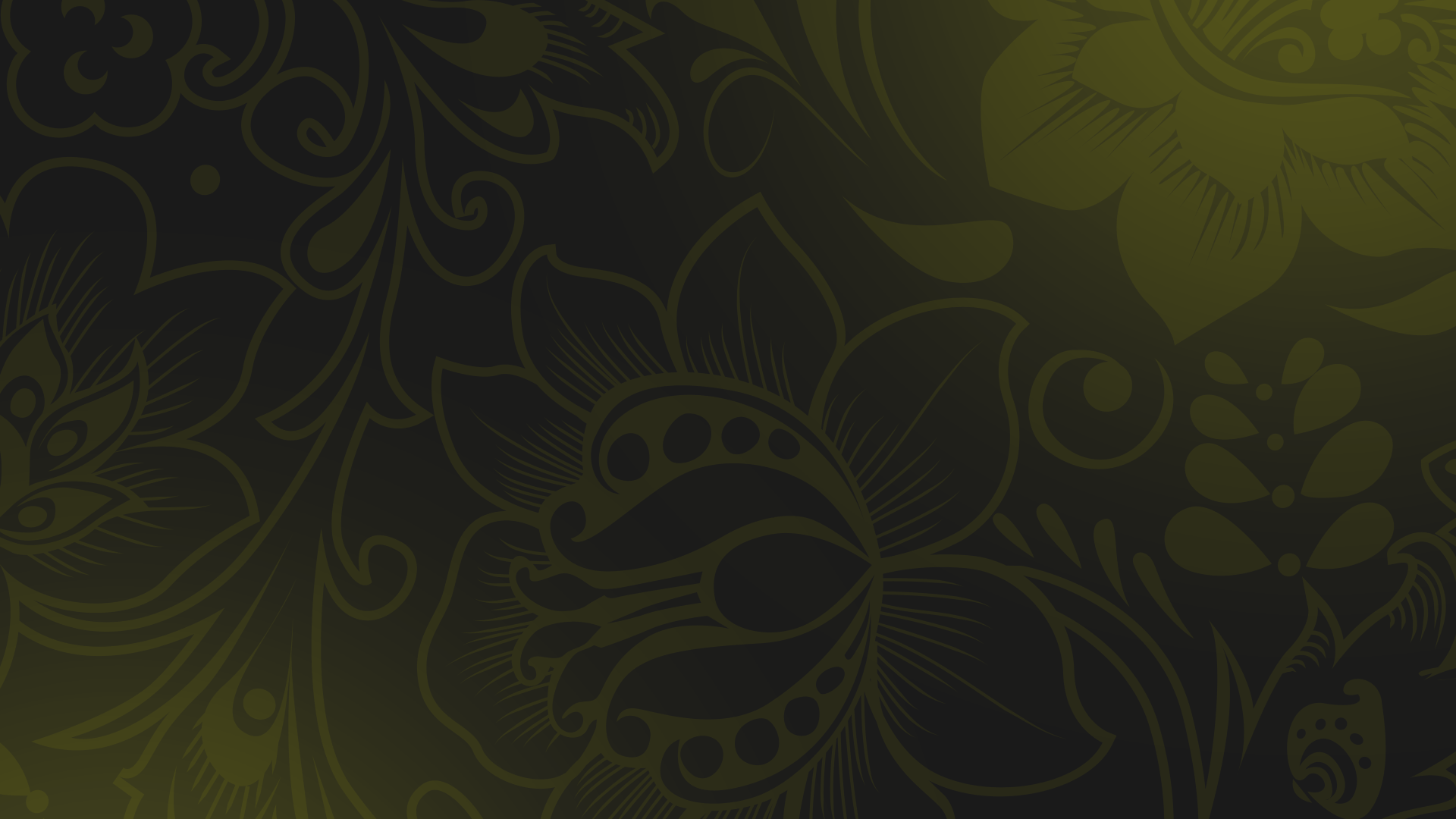 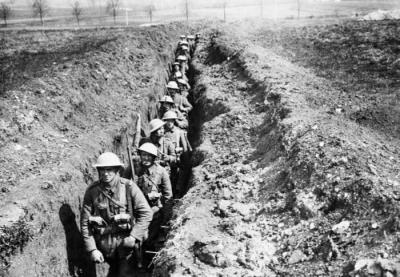 Позиционная война —
желание каждой из сторон удержать свои позиции, не предпринимая активных военных действий.
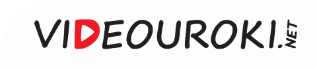 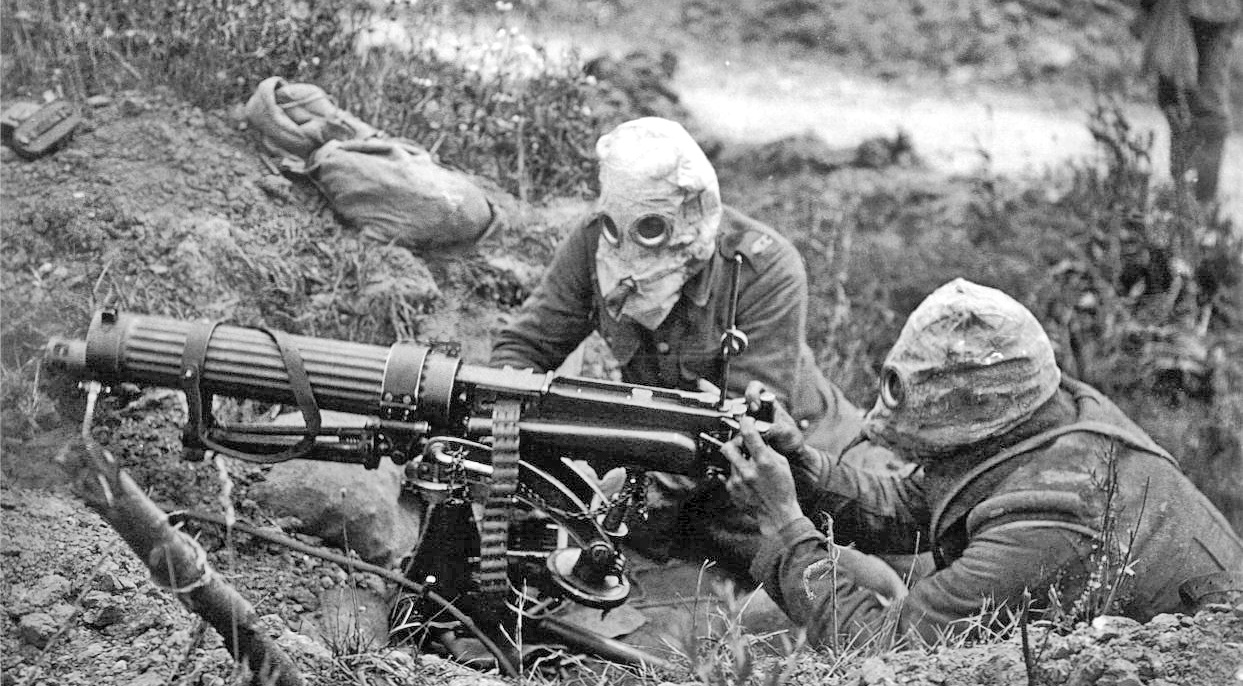 Главная цель позиционной войны – демографическое и экономическое истощение противника.
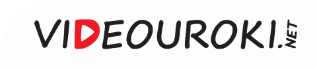 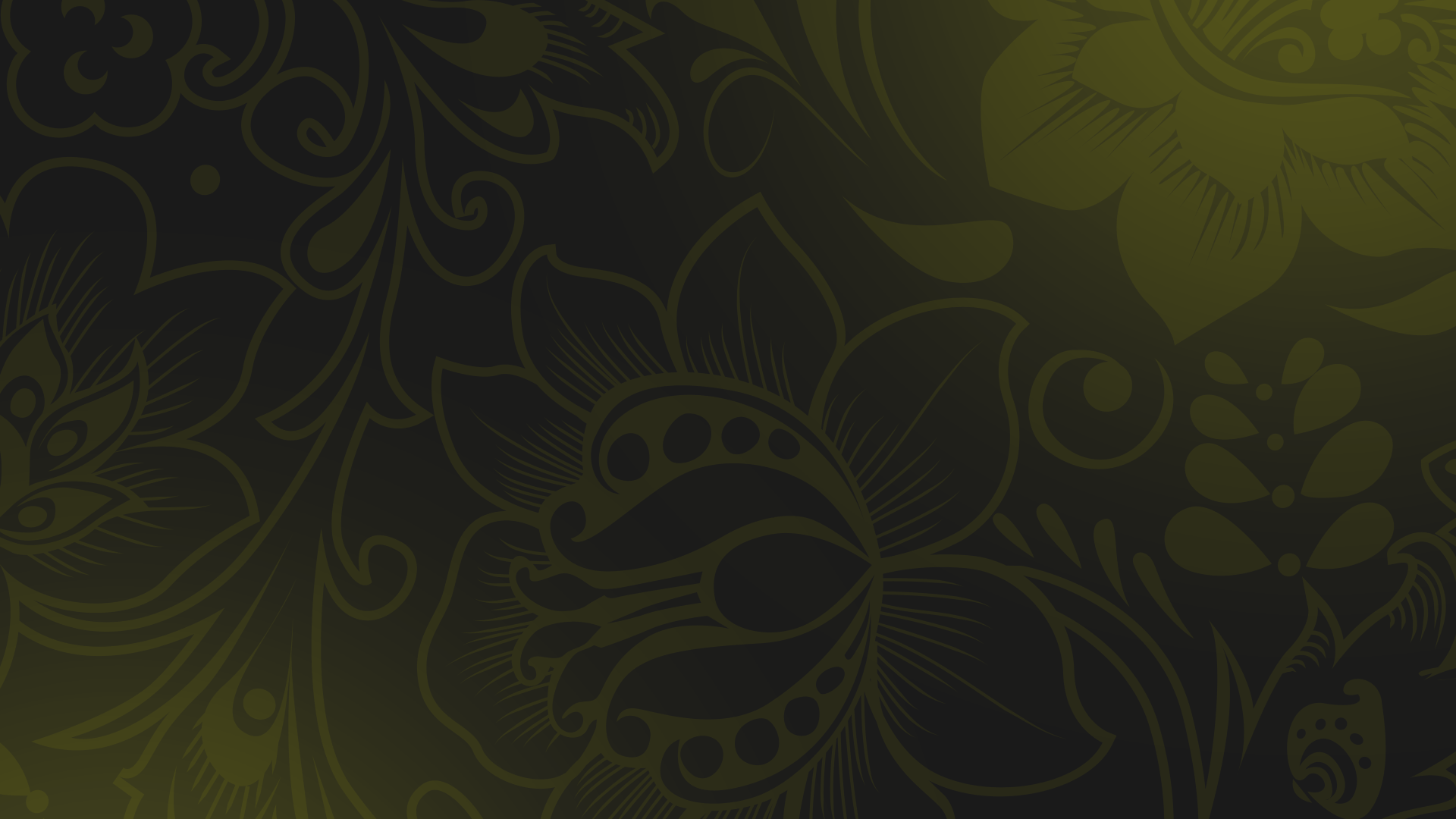 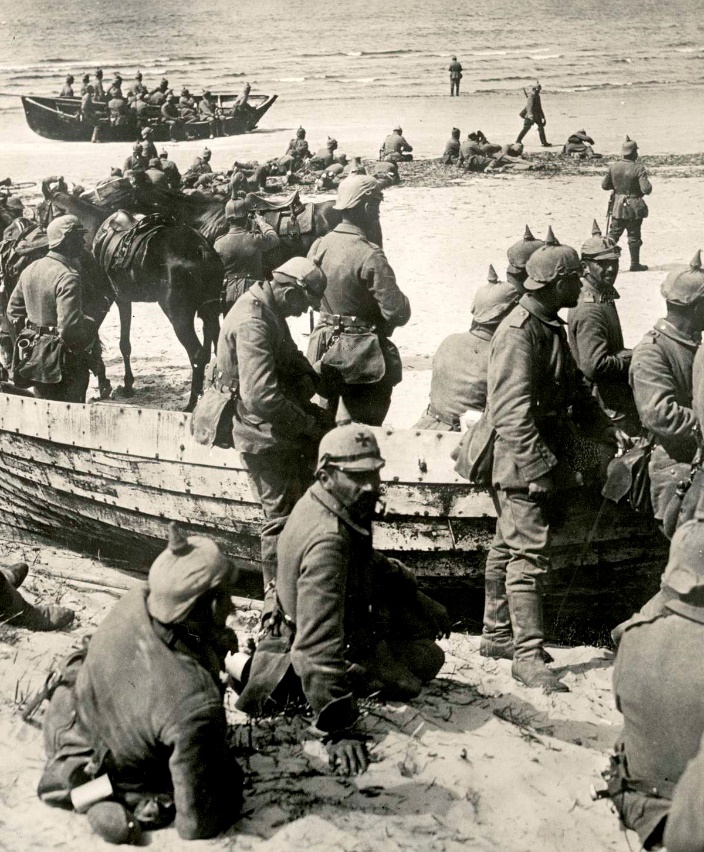 Германское командование приняло решение перенести центр тяжести
на Западный фронт.

Именно там развернулись основные военные события 1916 года.
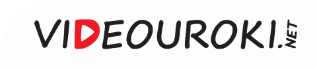 Военная кампания 1916 года
Германская армия предприняла наступление 
на Париж через район 
с крепостью Верден
Германия 
планировала 
вывести 
из войны Францию
Они настаивали, 
чтобы русская армия предприняла ответное наступление на Востоке
Страны Антанты 
вновь обратились 
за помощью 
к России
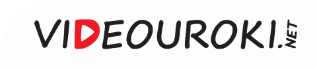 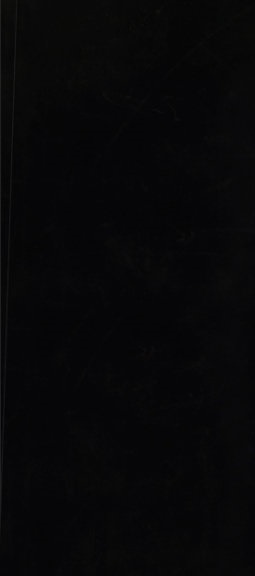 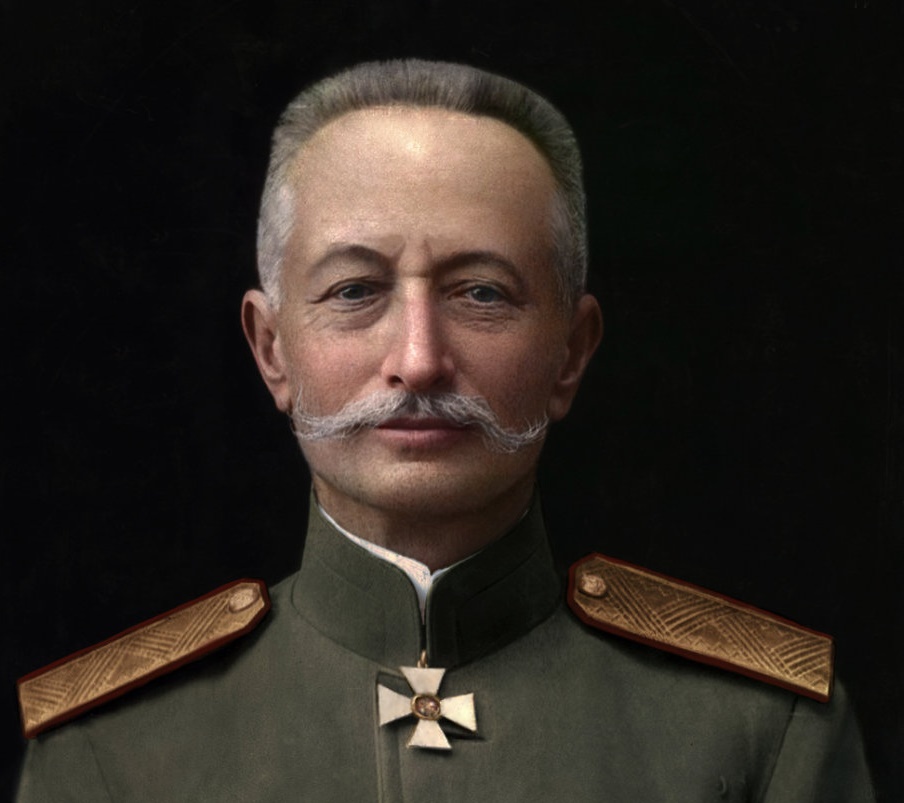 Летом 1916 года войска 
Юго-Западного фронта под командованием генерала Брусилова перешли 
в наступление 
и прорвали линию фронта.
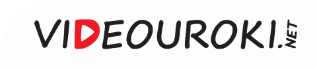 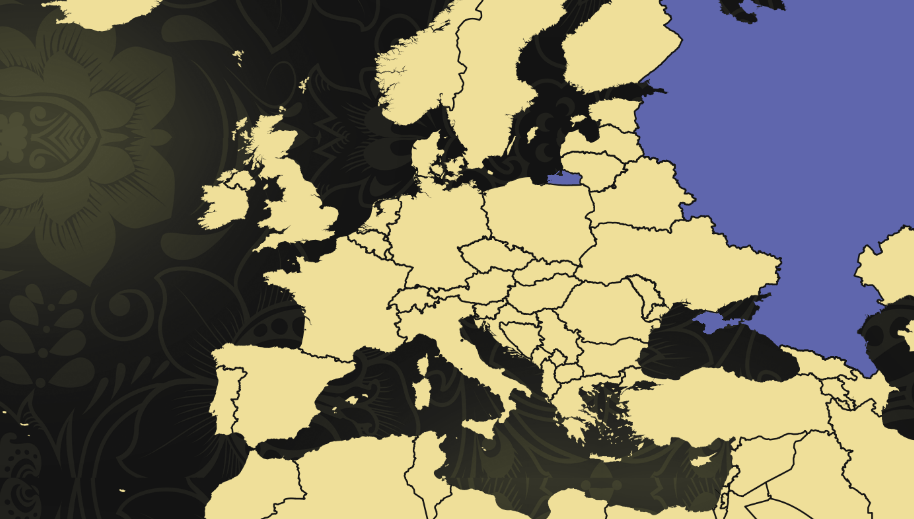 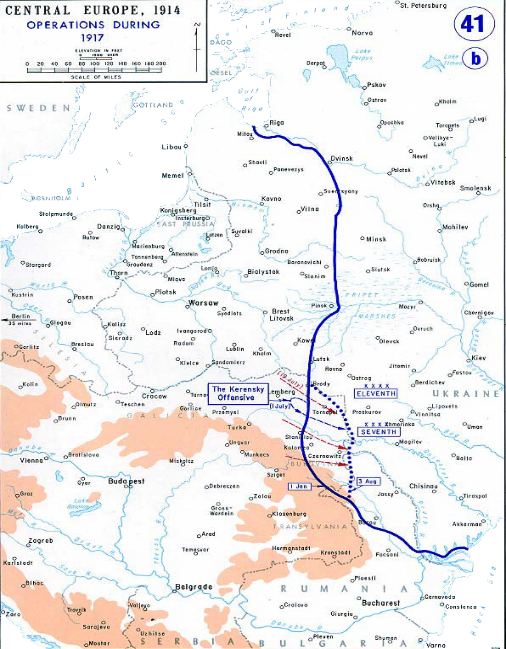 Линия Восточного фронта 4 июня 
1916 года
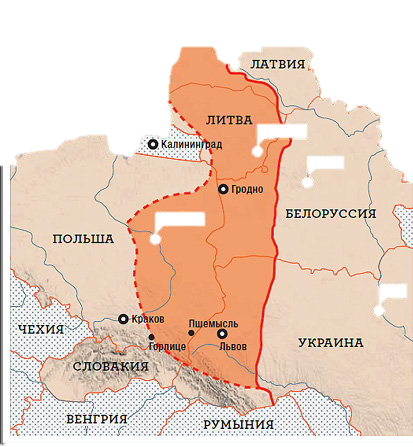 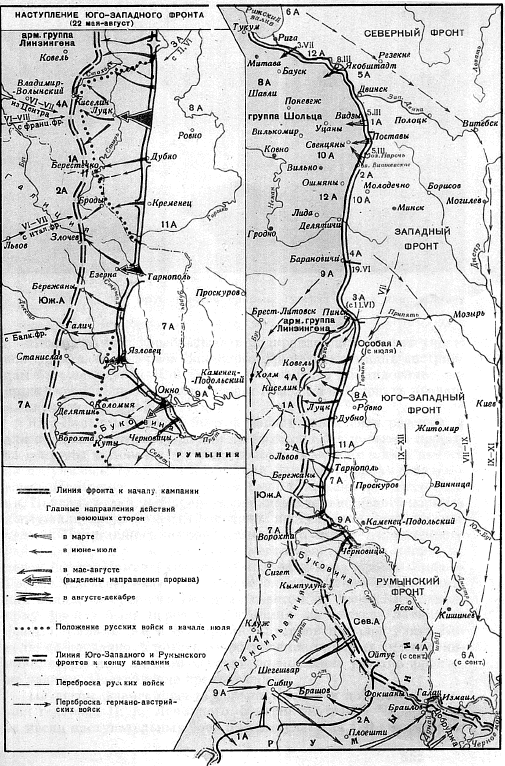 В результате Брусиловского прорыва русские войска заняли Буковину и часть Галиции.
Линия Восточного фронта 7 сентября
1916 года
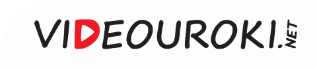 Военная кампания 1916 года
Русские войска под командованием Брусилова перешли в наступление
Германия была вынуждена перебросить войска на Восточный фронт
Французско-британские армии смогли предпринять успешное наступление на Сомме
Немецкие войска вынуждены были остановить наступление у Вердена
К концу декабря 1916 года немецкие войска были оттеснены к старым позициям
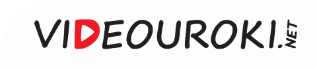 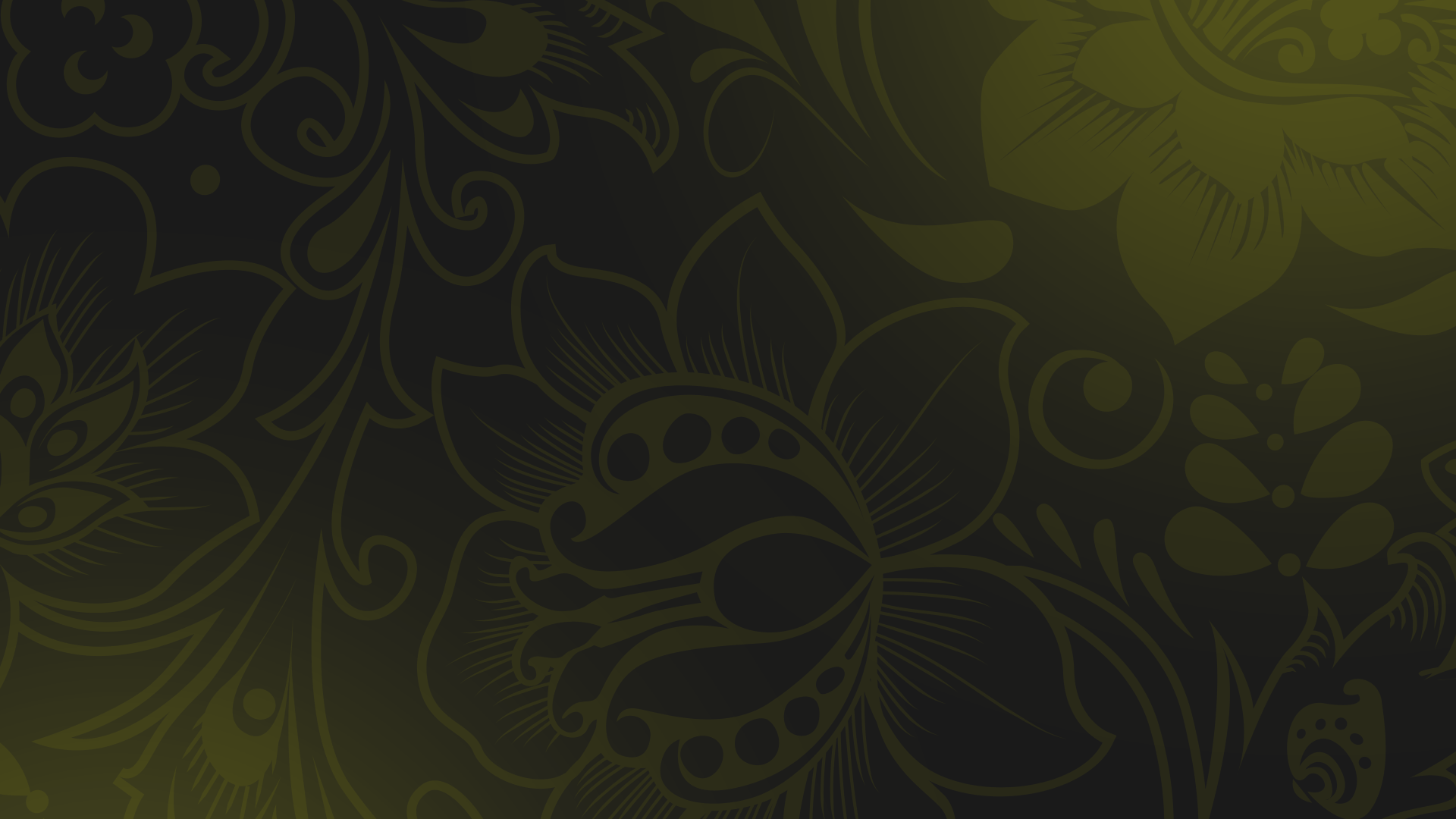 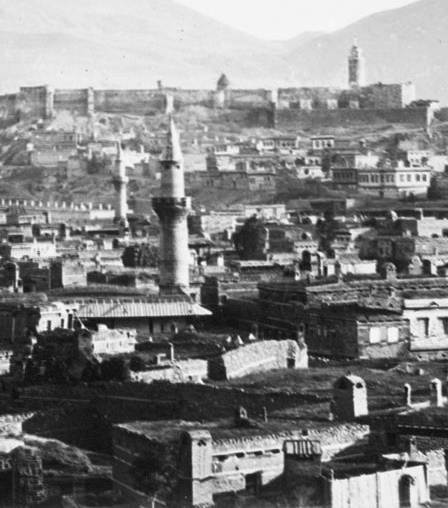 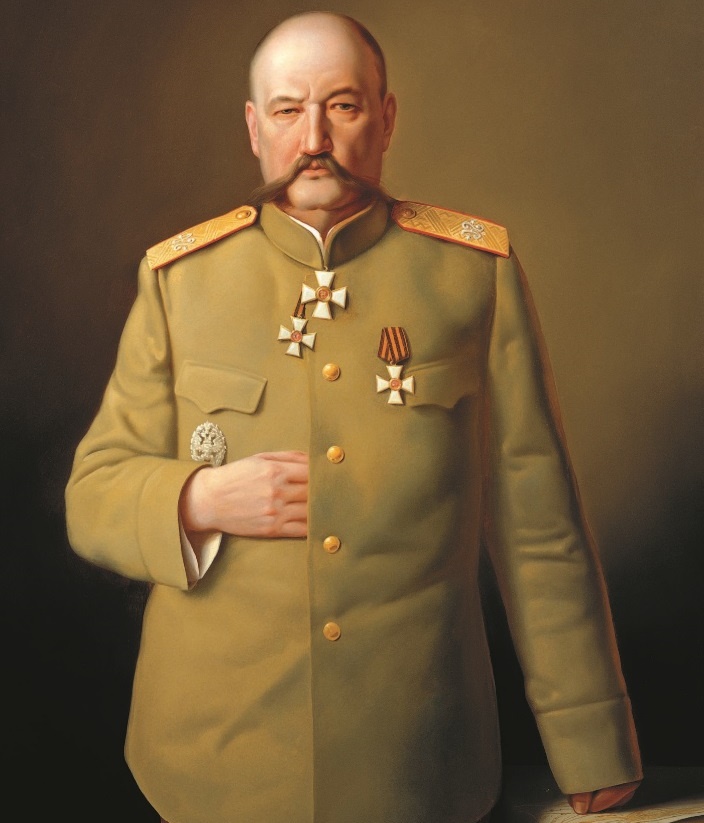 В феврале 1916 года продвигалась 
русская Кавказская армия 
под командованием генерала 
Н. Н. Юденича. 

Ей была предпринята успешная наступательная операция на мощную турецкую крепость Эрзерум.
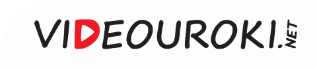 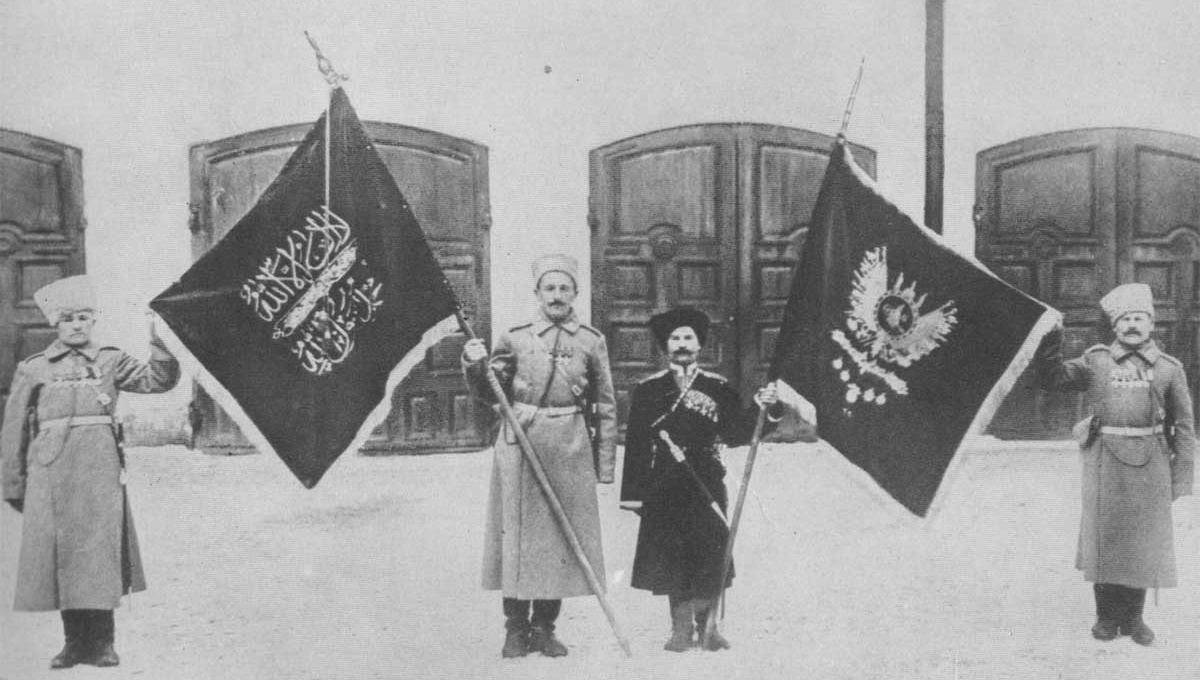 Захваченные турецкие
знамёна в Эрзеруме
По результатам Эрзерумской операции союзники заключили с Россией соглашение о передаче ей после войны черноморских проливов и части Турецкой Армении.
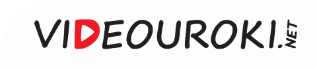 Военная кампания 1916 года
Эрзерумская операция
Перехват странами Антанты стратегической инициативы
Брусиловский прорыв
Коренной перелом 
в Первой мировой 
войне
Переход Центральных держав к обороне
Битва на Сомме
Битва при Вердене
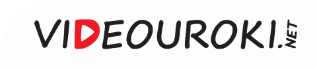 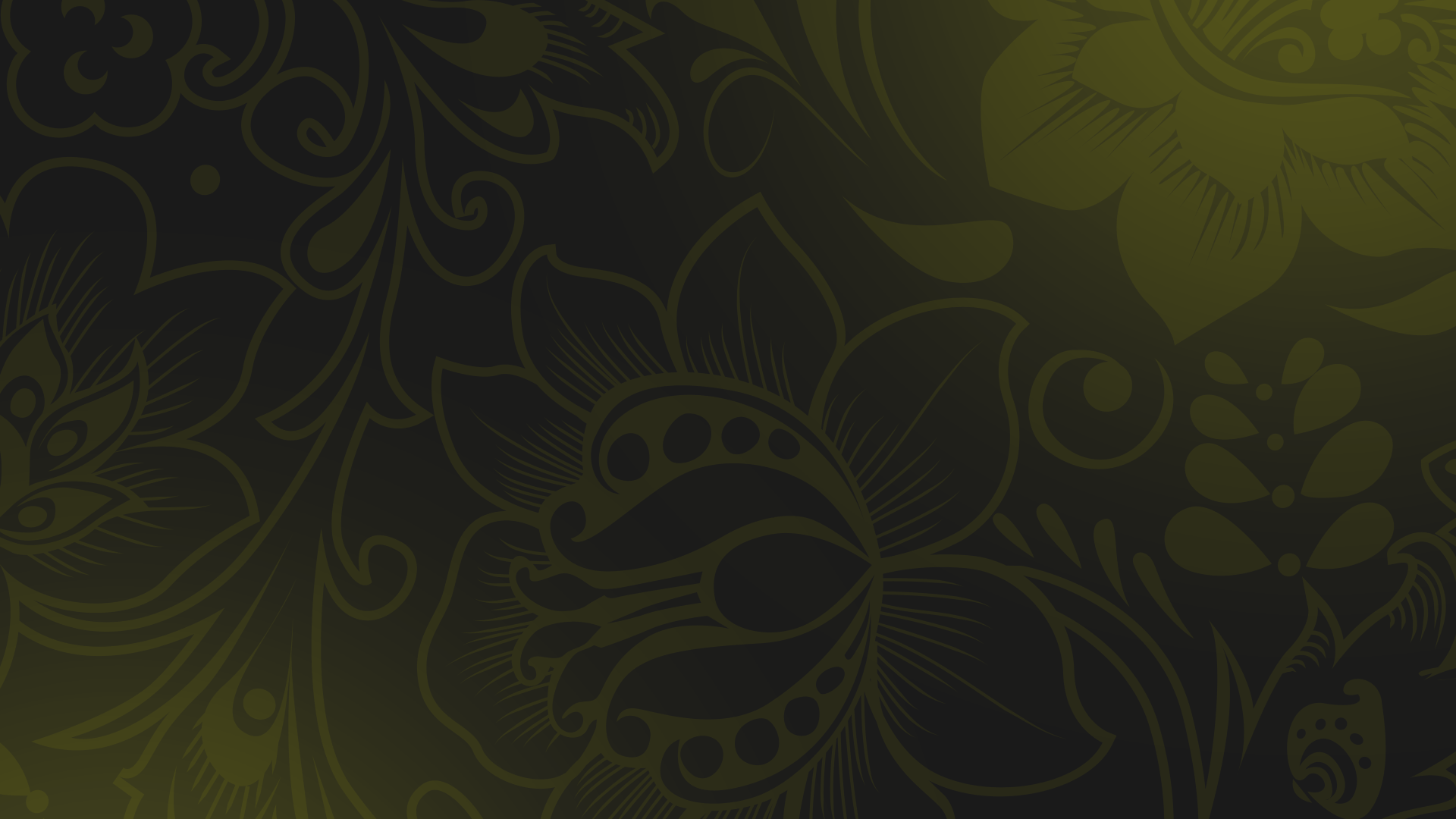 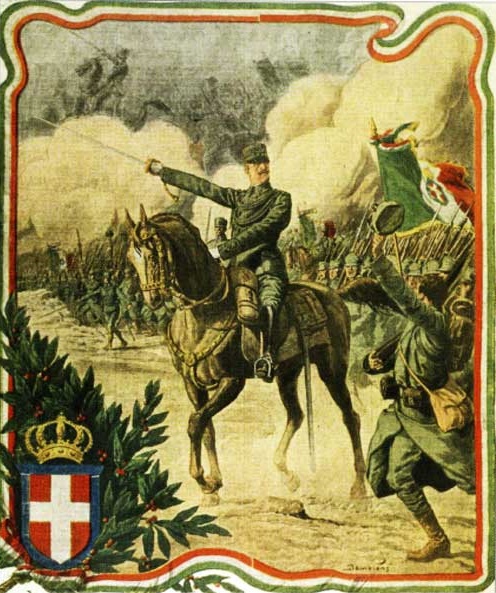 В 1915 году в войну на стороне 
Антанты вступила Италия, 
а в 1916 году – Румыния.
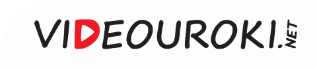 Экономика России в годы войны
1
2
3
Это сказалось 
на боеспособности армии
на первых этапах войны
Российская экономика
в 1914 году не была готова к ведению длительной войны
Это привело 
к недостатку оружия
и боеприпасов
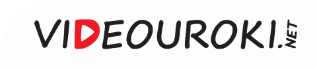 Экономика России в годы войны
К началу 1916 года удалось 
переориентировать народное  
хозяйство на нужды армии
Военная промышленность смогла полностью обеспечить фронт лёгким оружием
К началу 1916 года удалось 
повысить темпы 
экономического роста
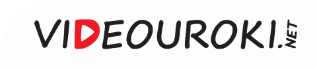 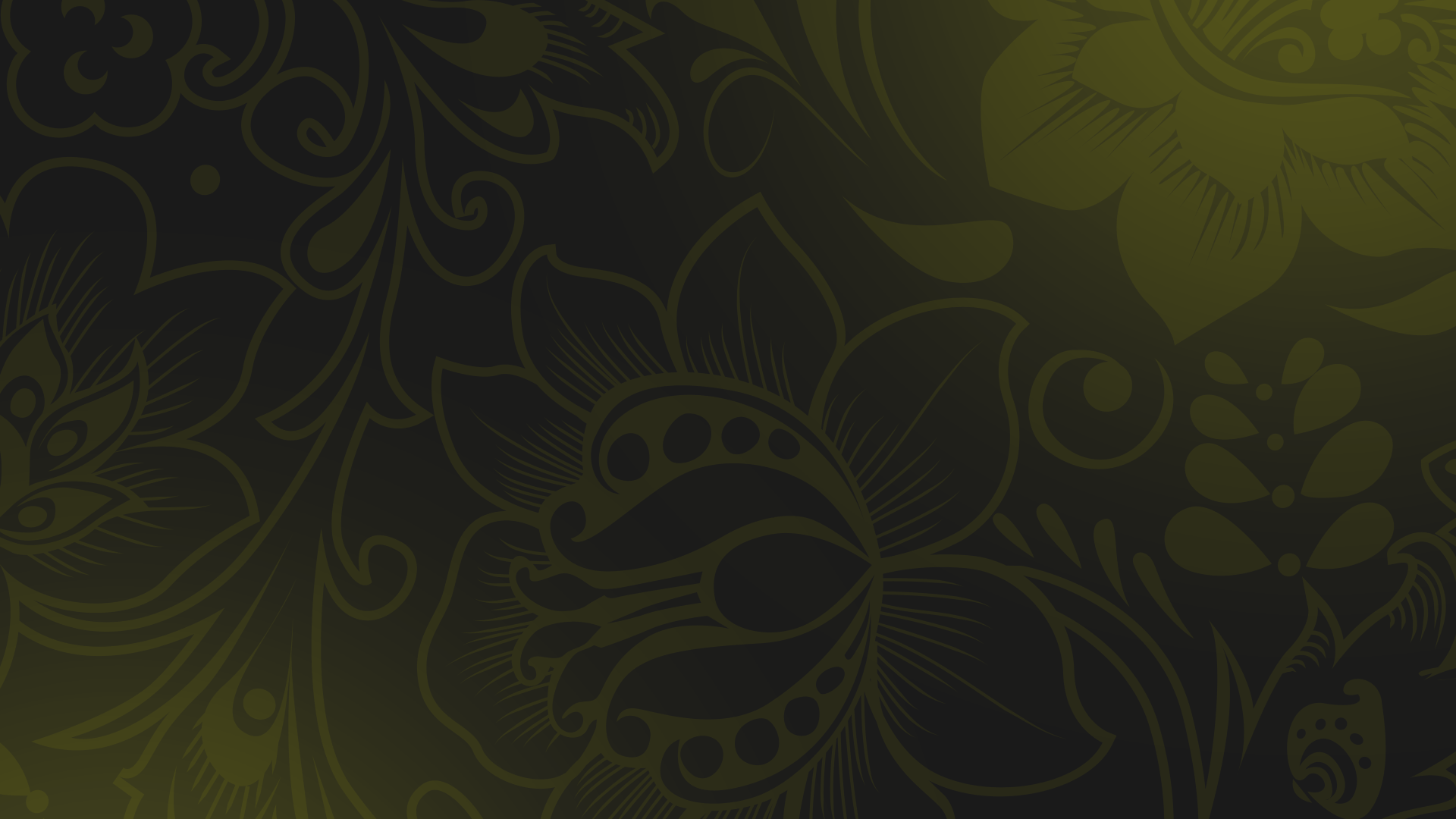 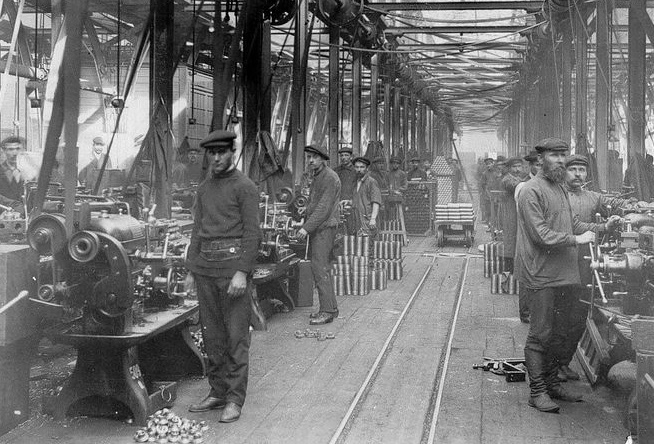 Рост производства 
в условиях войны
Его удалось достичь благодаря объединению усилий государства, промышленной буржуазии, земской и городской общественности, кооперации.
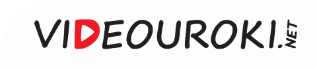 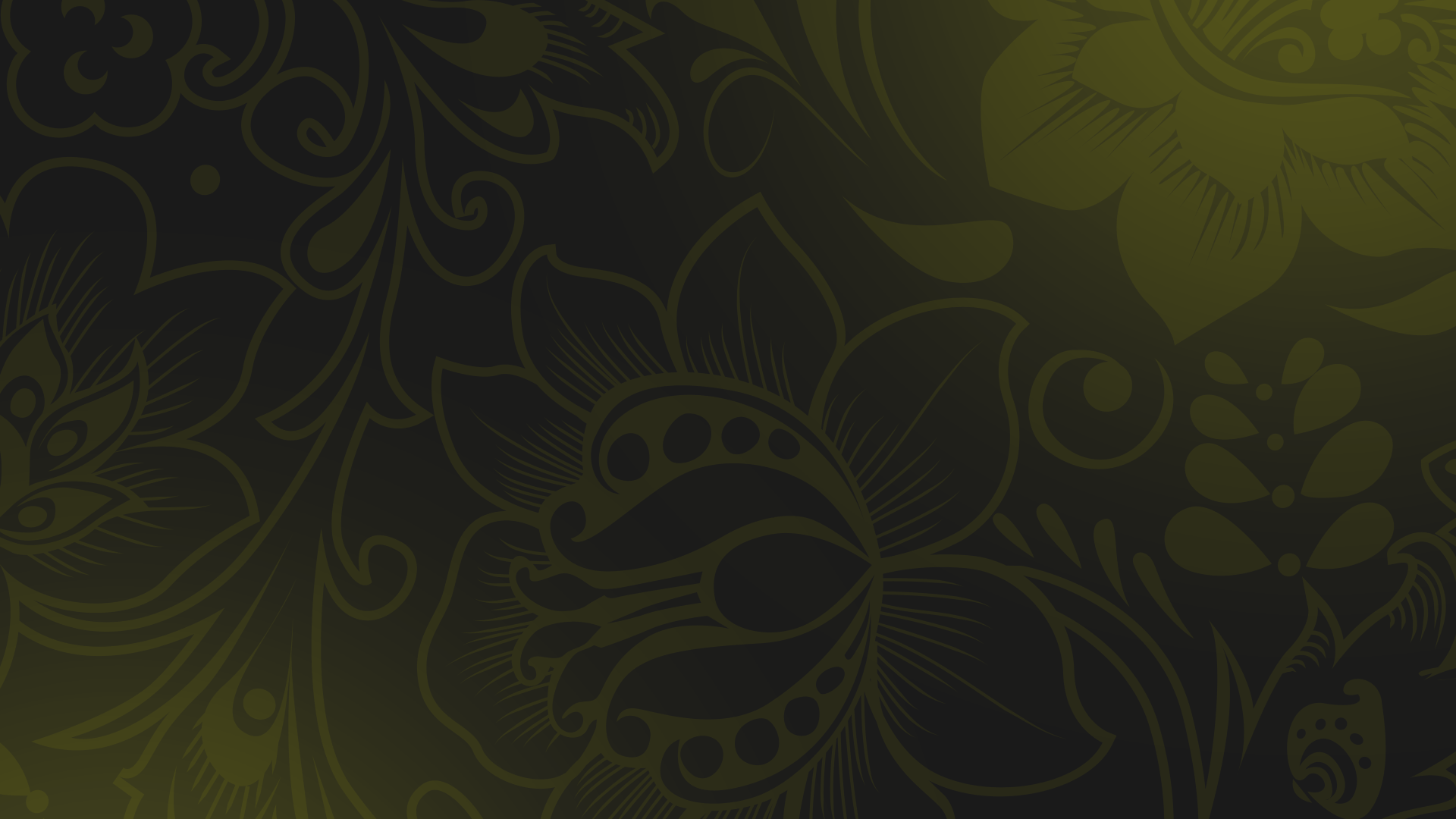 Организации, которые оказывали помощь армии и фронту
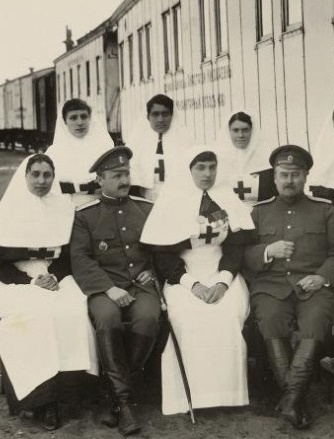 1
Особое совещание по обороне.
2
Военно-промышленные комитеты.
3
Всероссийский земский союз помощи больным и раненым воинам.
4
Всероссийский союз городов.
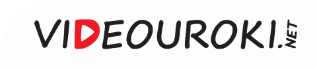 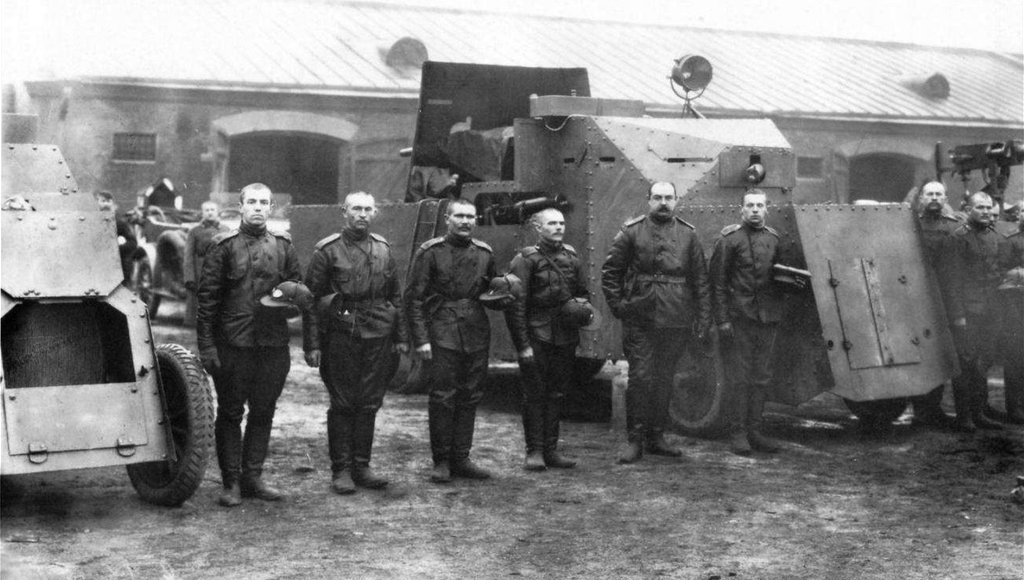 Члены Комитета научно-технической помощи разрабатывали и внедряли в производство новые виды вооружения и защиты.
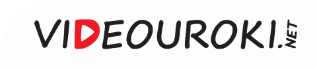 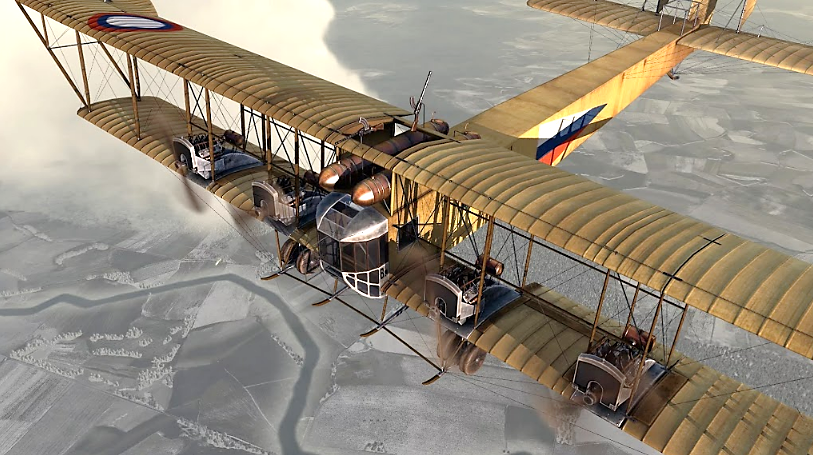 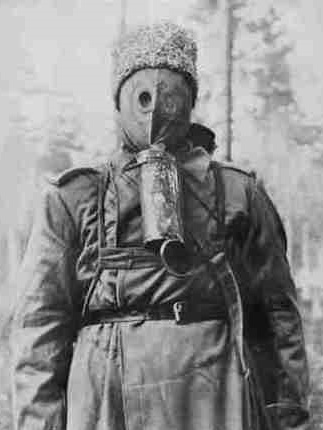 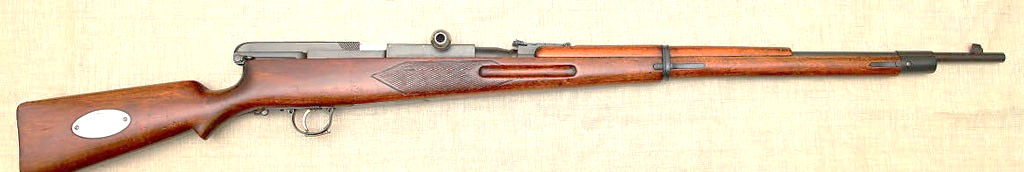 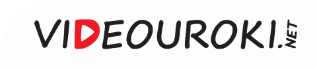 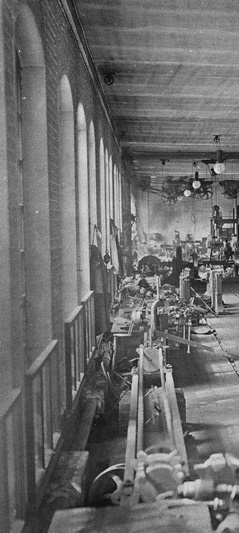 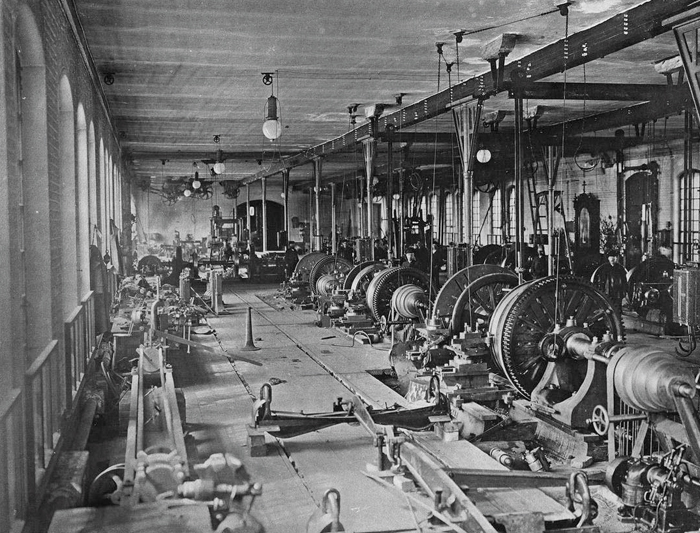 В годы Первой мировой войны российская промышленность смогла частично преодолеть отставание 
от западных стран.
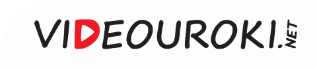 Экономика России в годы войны
Переориентация экономики 
на военные нужды
Снижение выпуска товаров народного потребления
Рост цен
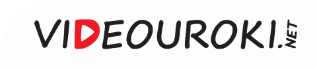 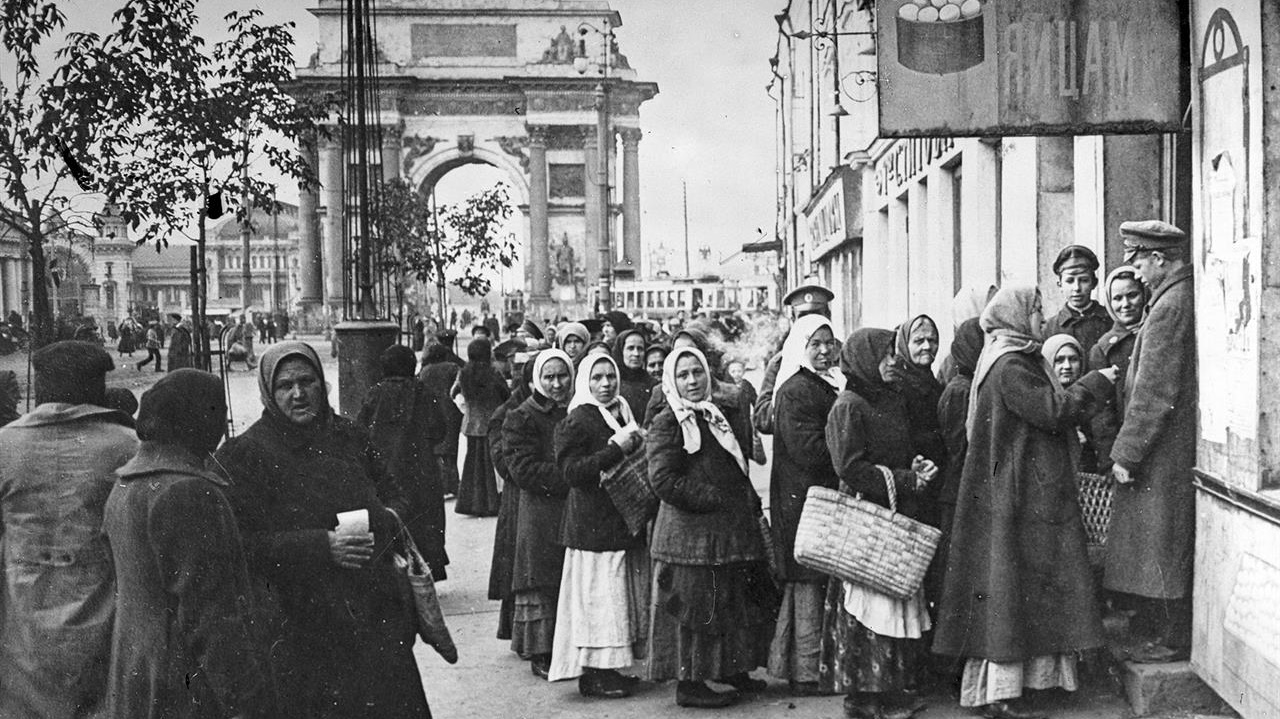 В городах были постоянные перебои со снабжением продуктами питания, появились очереди, резко упал уровень жизни населения.
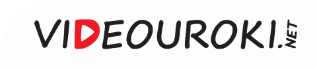 Экономика России в годы войны
1
2
3
Правительство ввело продразвёрстку 
в 31 губернии
Крестьяне 
ожидали
лучших времён
Они придерживали собранный урожай зерна
и не продавали его
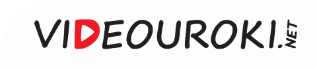 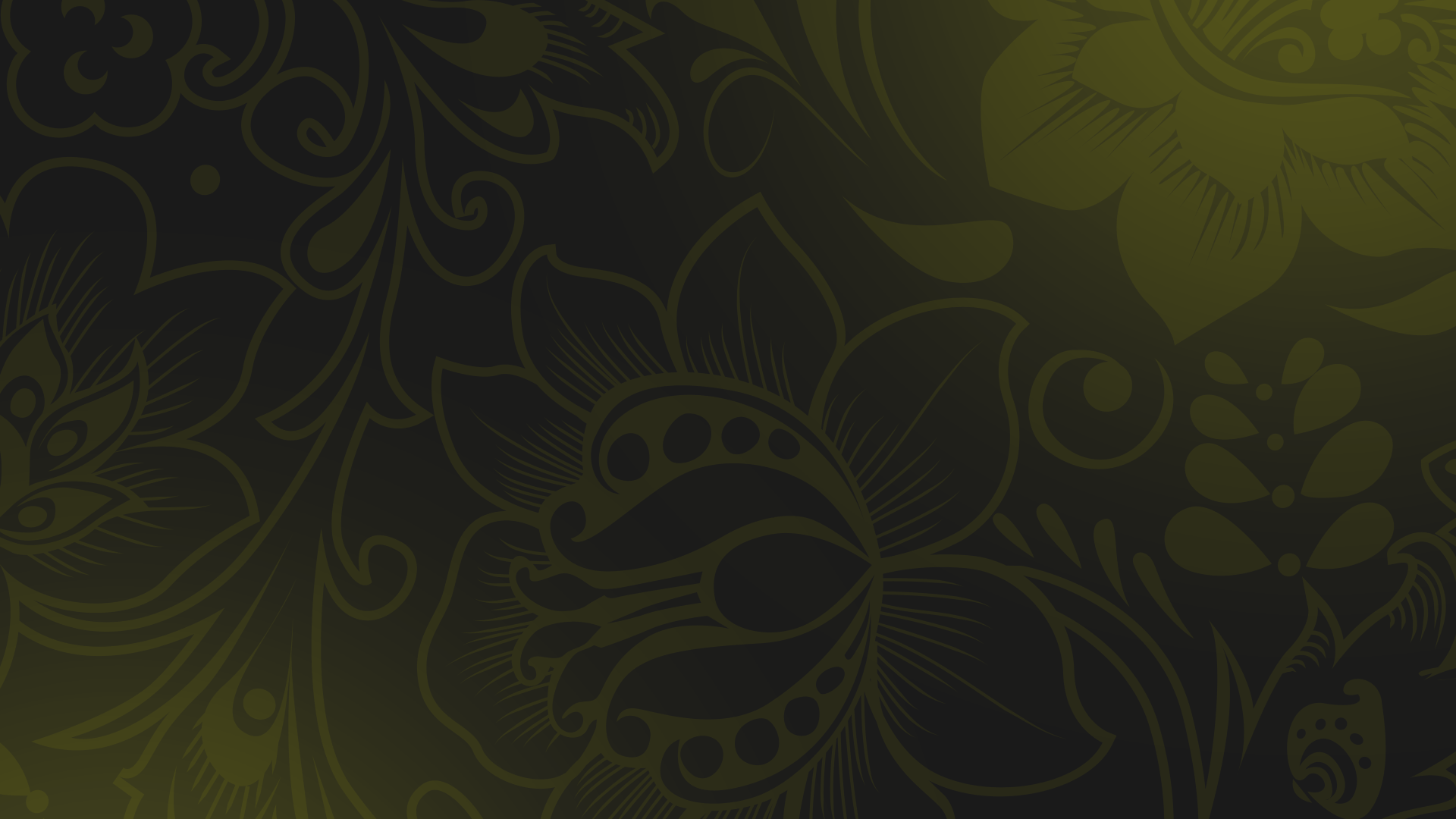 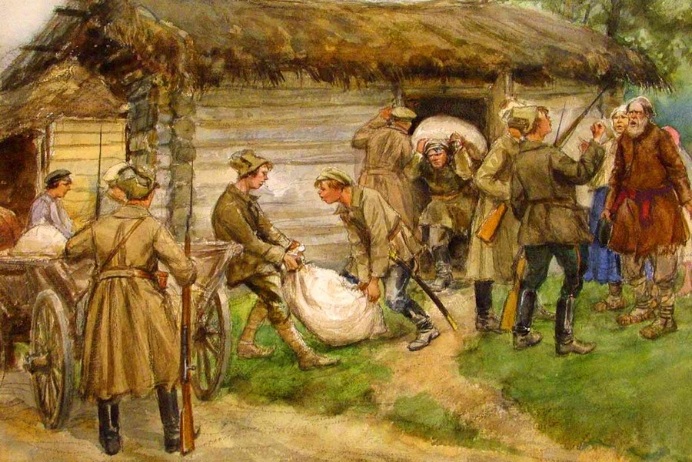 Продовольственная 
развёрстка —
обязательная сдача крестьянами государству по твёрдым ценам всех излишков хлеба и других продуктов.
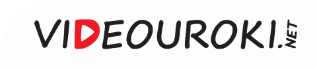 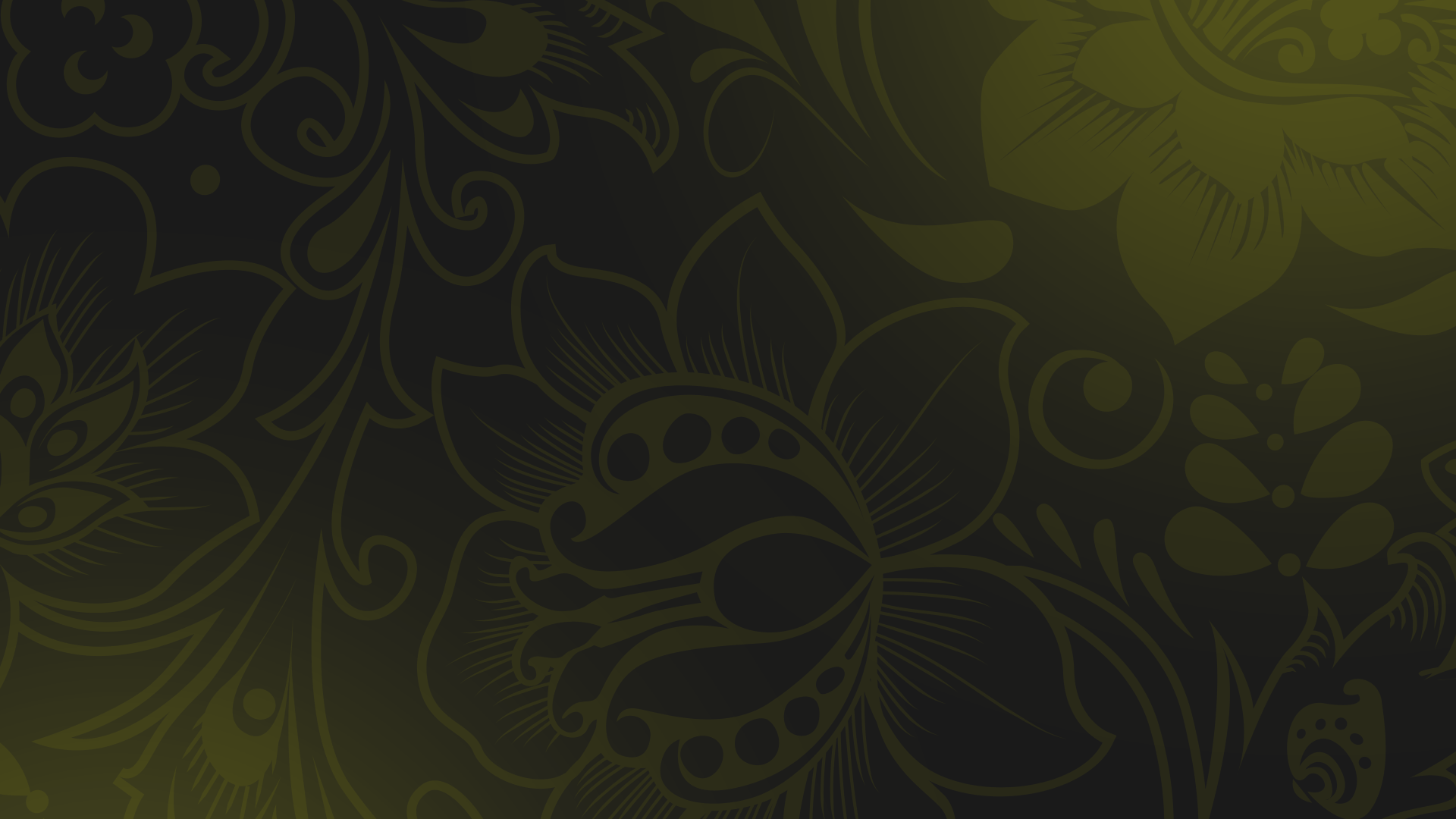 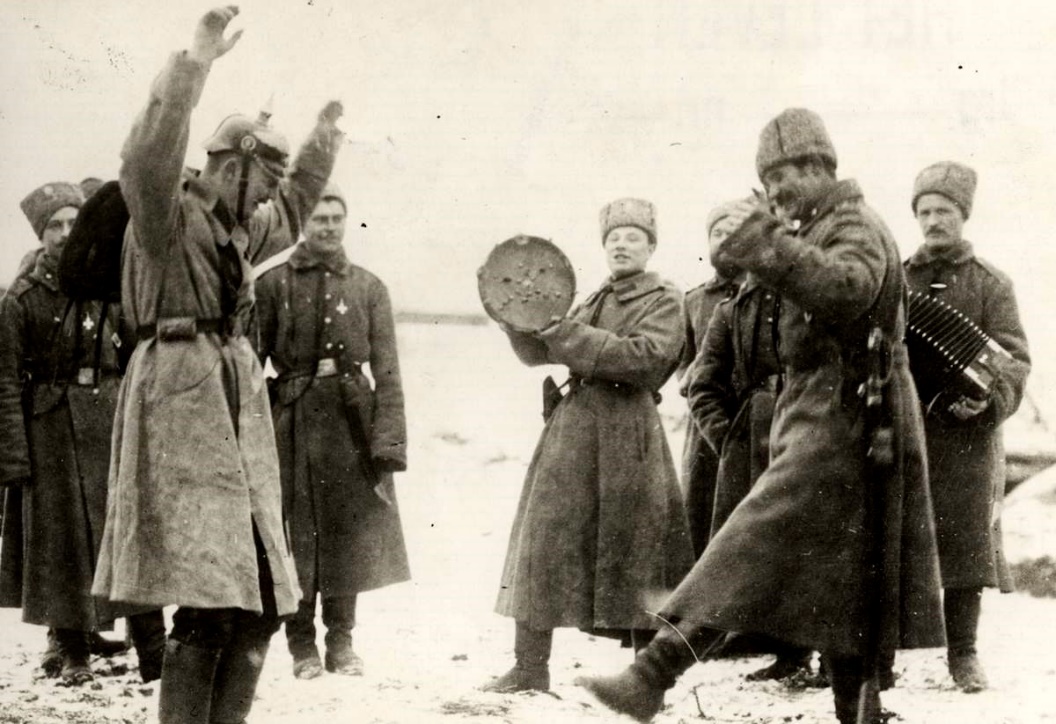 Брожение 
в обществе
В деревне и городе снова стало набирать 
силу забастовочное движение, частыми 
стали случаи дезертирства из армии 
и братание с противником.
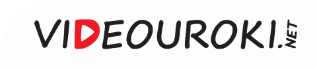 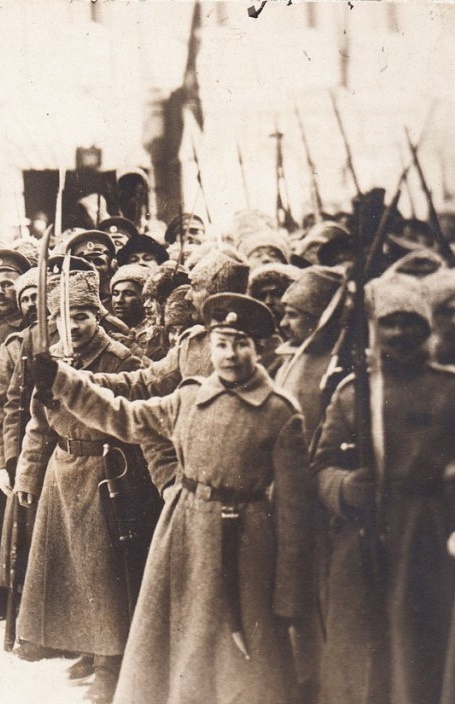 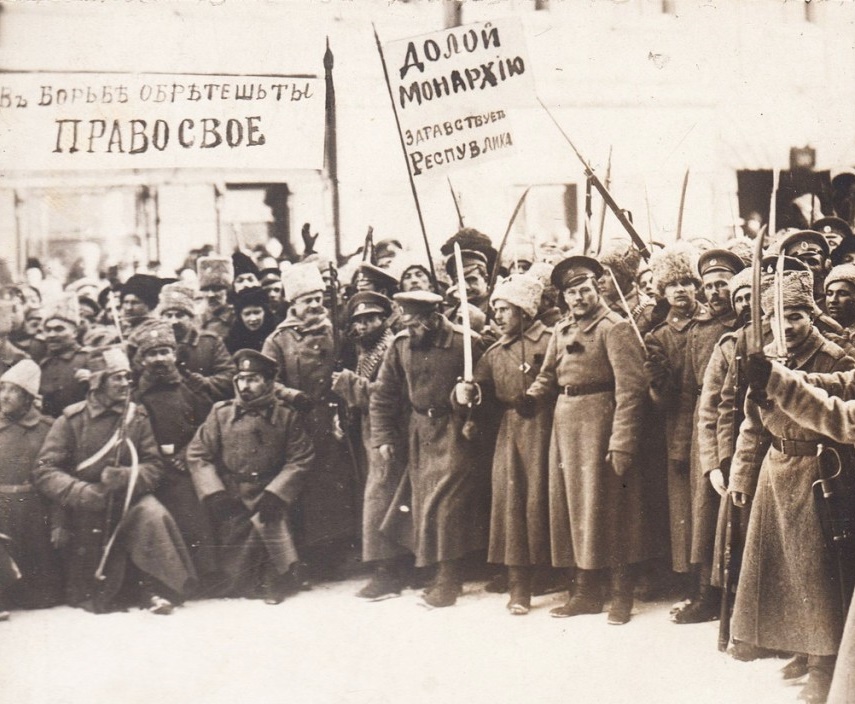 После «великого отступления» русской армии 
в 1915 году сильно упал авторитет царской власти 
и правительства.
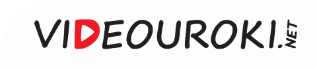 Власть и общество в годы войны
Партии прогрессистов, кадетов, октябристов и националистов хотели создать правительство «народного доверия»
Они требовали 
проведения минимальных либеральных реформ
Был создан Прогрессивный блок, фактическим лидером которого выступал Милюков
Это объединило большинство фракций IV Думы и часть фракций Госсовета
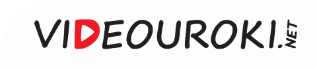 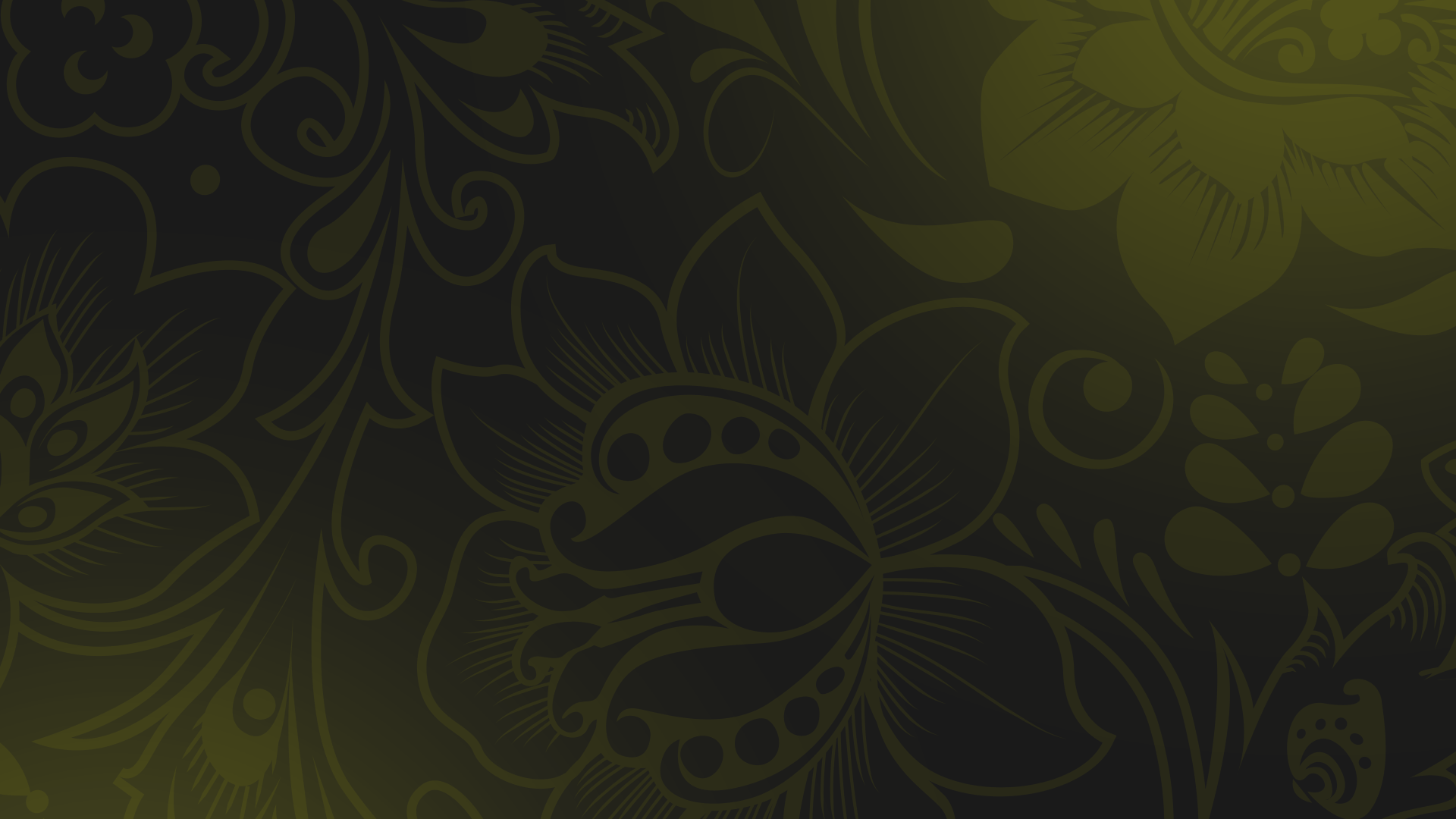 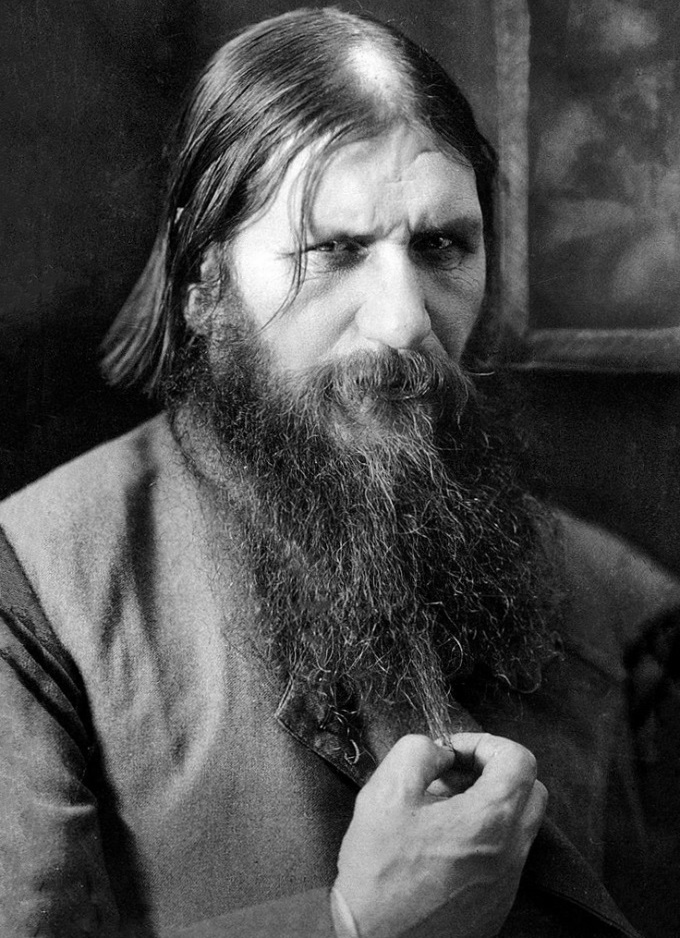 Григорий Распутин
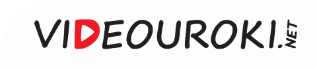 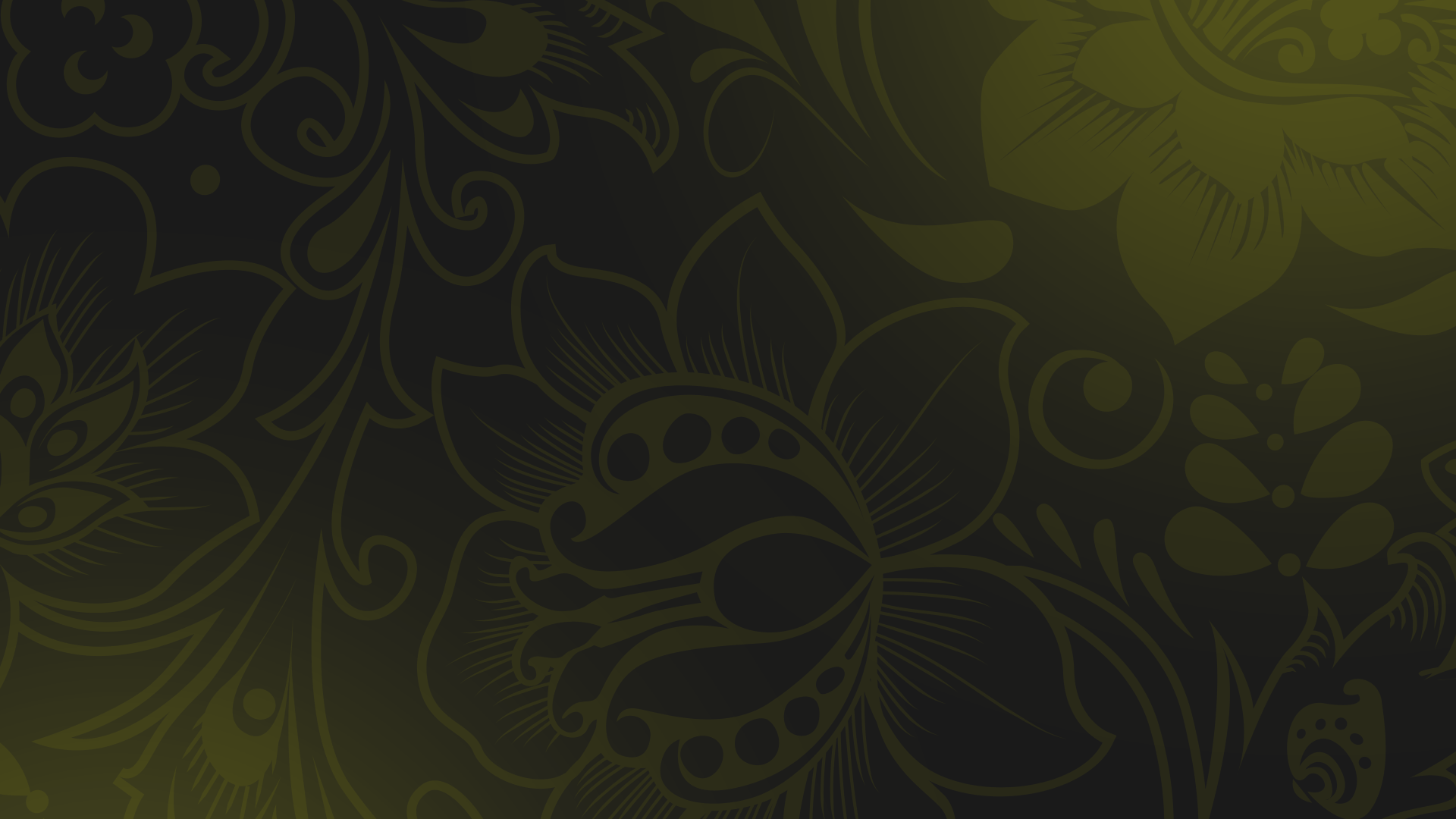 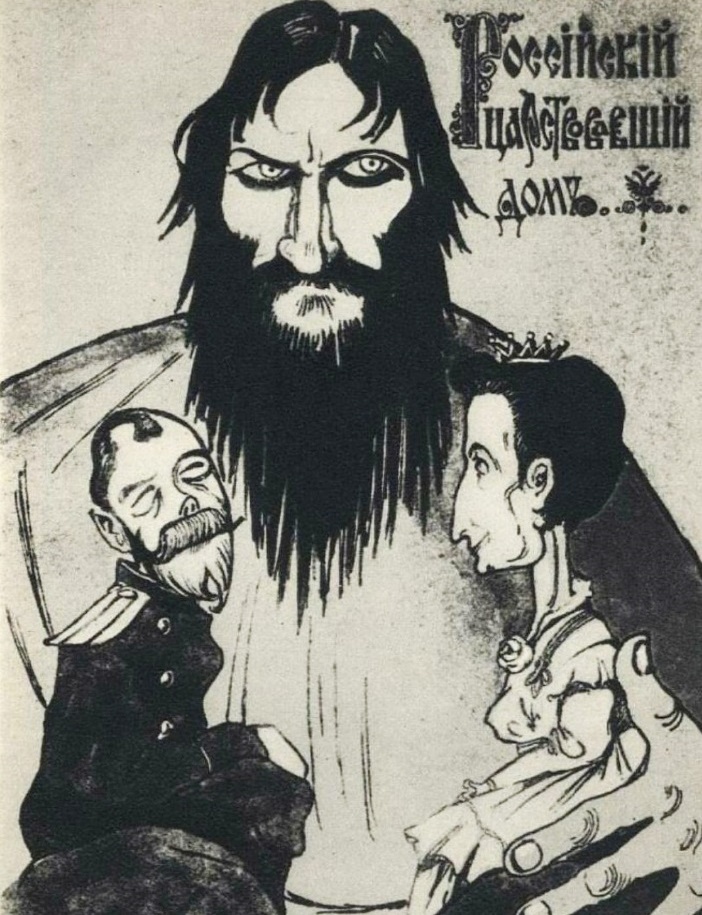 Распутин был близок царской семье 
и, по мнению многих современников, влиял на решения императора.
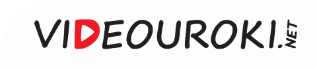 Ситуация в мире в конце 1916 года
Революционные настроения 
и усталость в обществе нарастали 
и в других воюющих государствах
Поэтому в ноябре – декабре 
1916 года Центральные державы предложили Антанте заключить мир
Но это предложение было отклонено
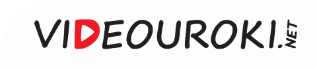 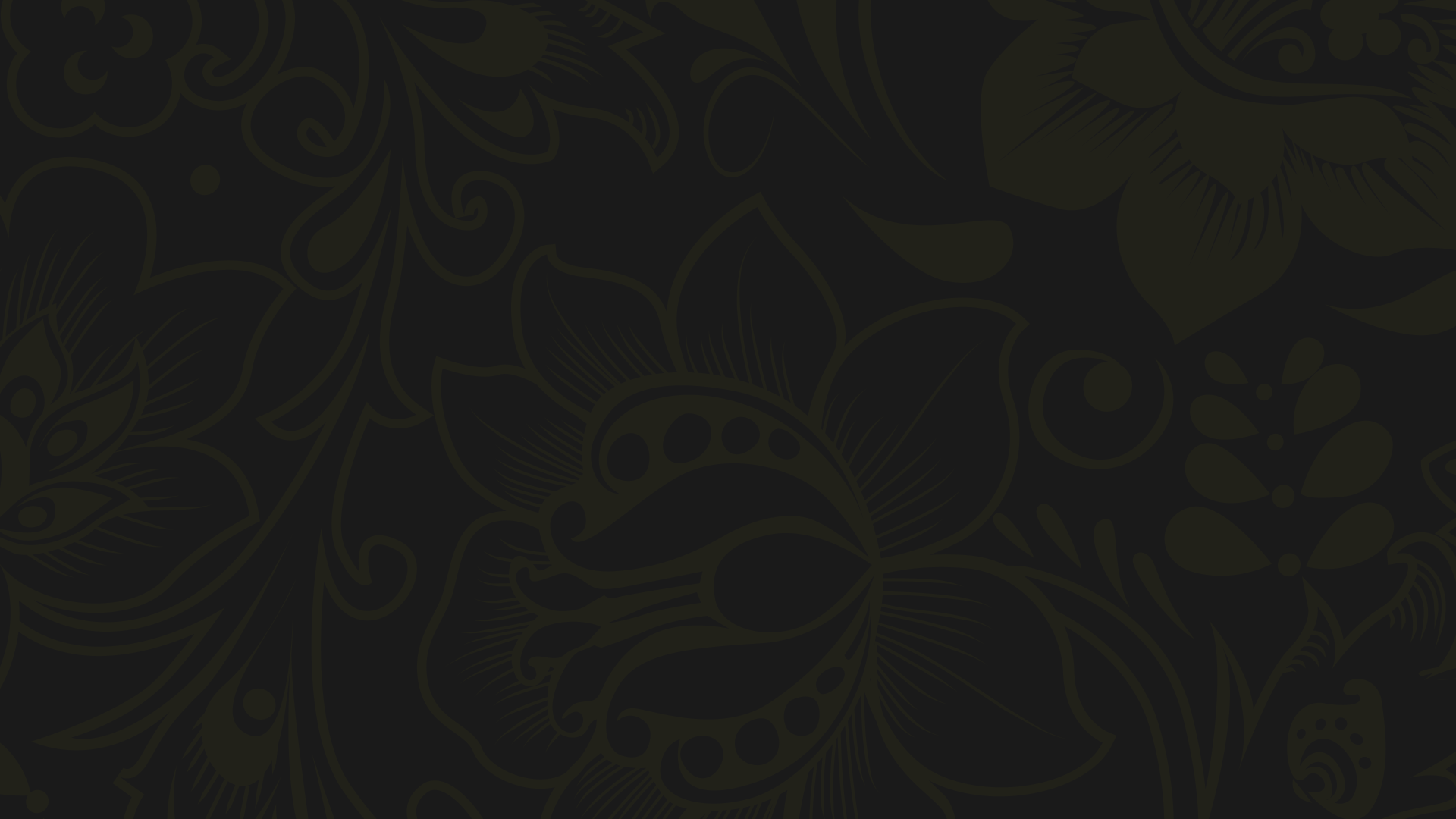 Российская империя в Первой мировой войне
В 1914–1916 годах российской армии пришлось принять на себя мощные удары вражеских сил.
1
Недостатки вооружения и снаряжения снизили боеспособность армии и привели к колоссальным человеческим жертвам.
2
Поражения русской армии и потеря властью авторитета привели к нарастанию её противостояния с обществом.
3
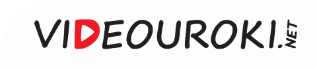